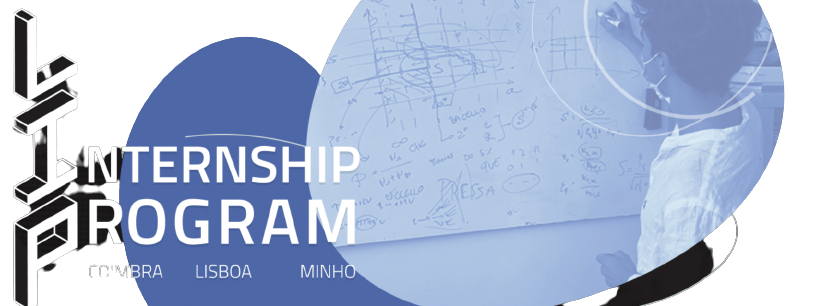 Dosimetry
 Linking biological effects with physical quantities
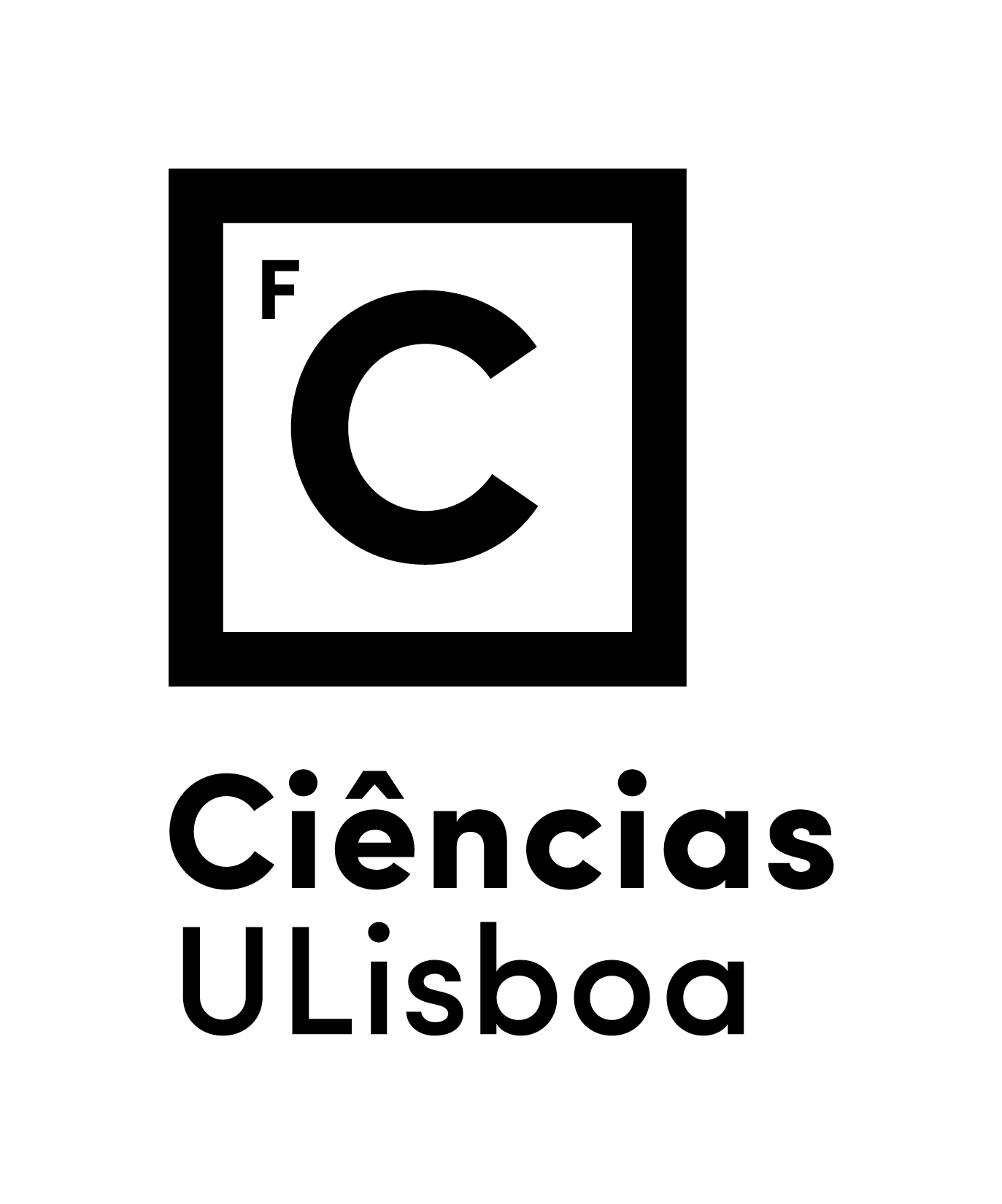 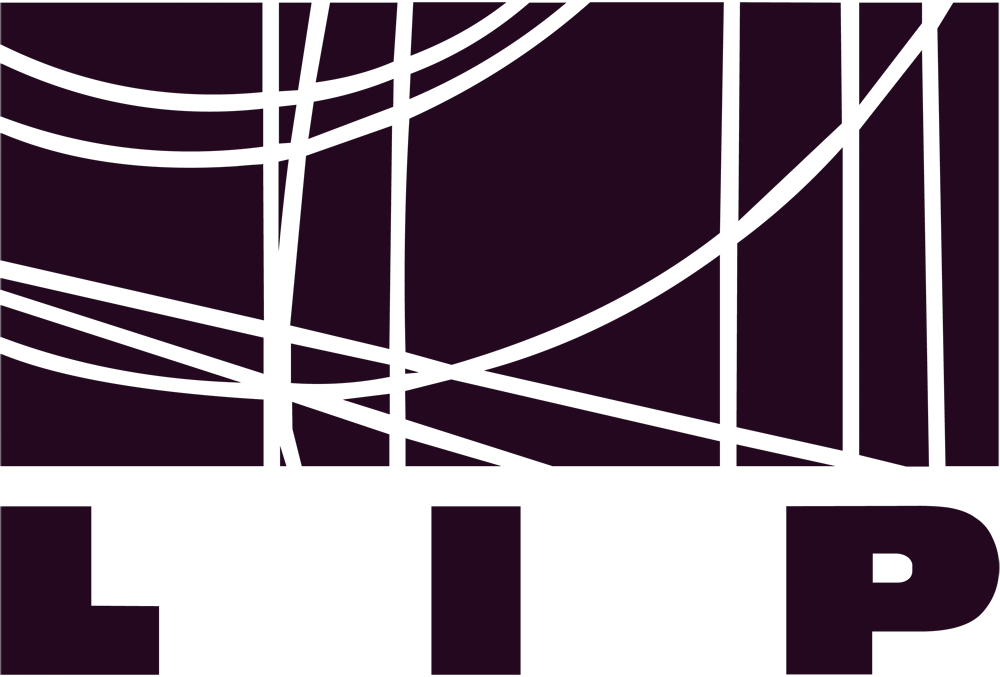 RADART group coordinator
What is Dosimetry?
Structural engineering
Calculation and measurement of the absorbed dose by an object (the human body!) exposed to ionising radiation and the evaluation of its biological impact on the organ and tissues.
Nuclear energy
Radiopharmaceutical production
Archaeological dating
Imaging
Space missions
Radiotherapy
Radioimmunoassay
Nuclear medicine
Radiation Sources
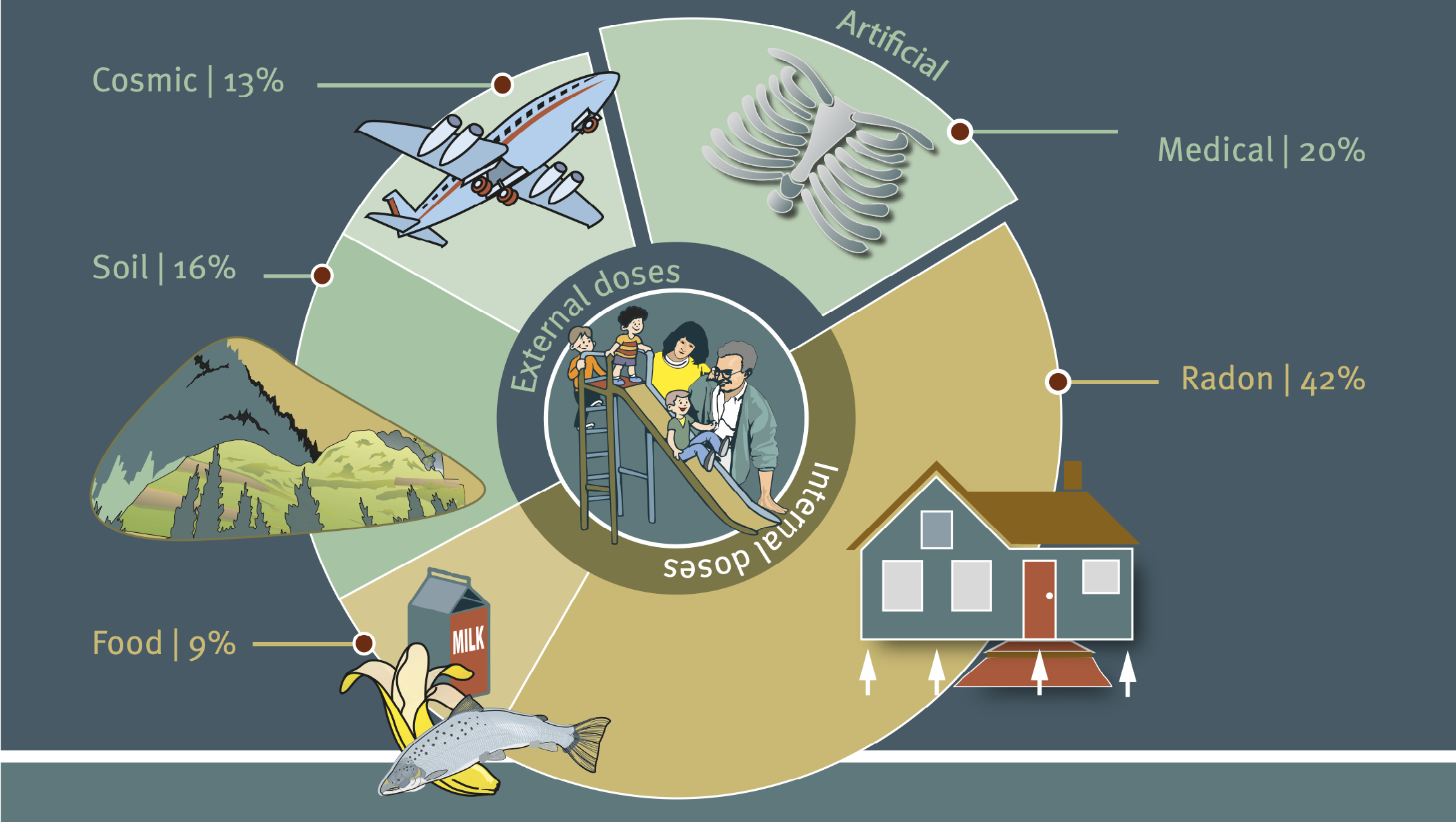 UNEP Booklet, Radiation effects and Sources (2016)
Radiation effects on us
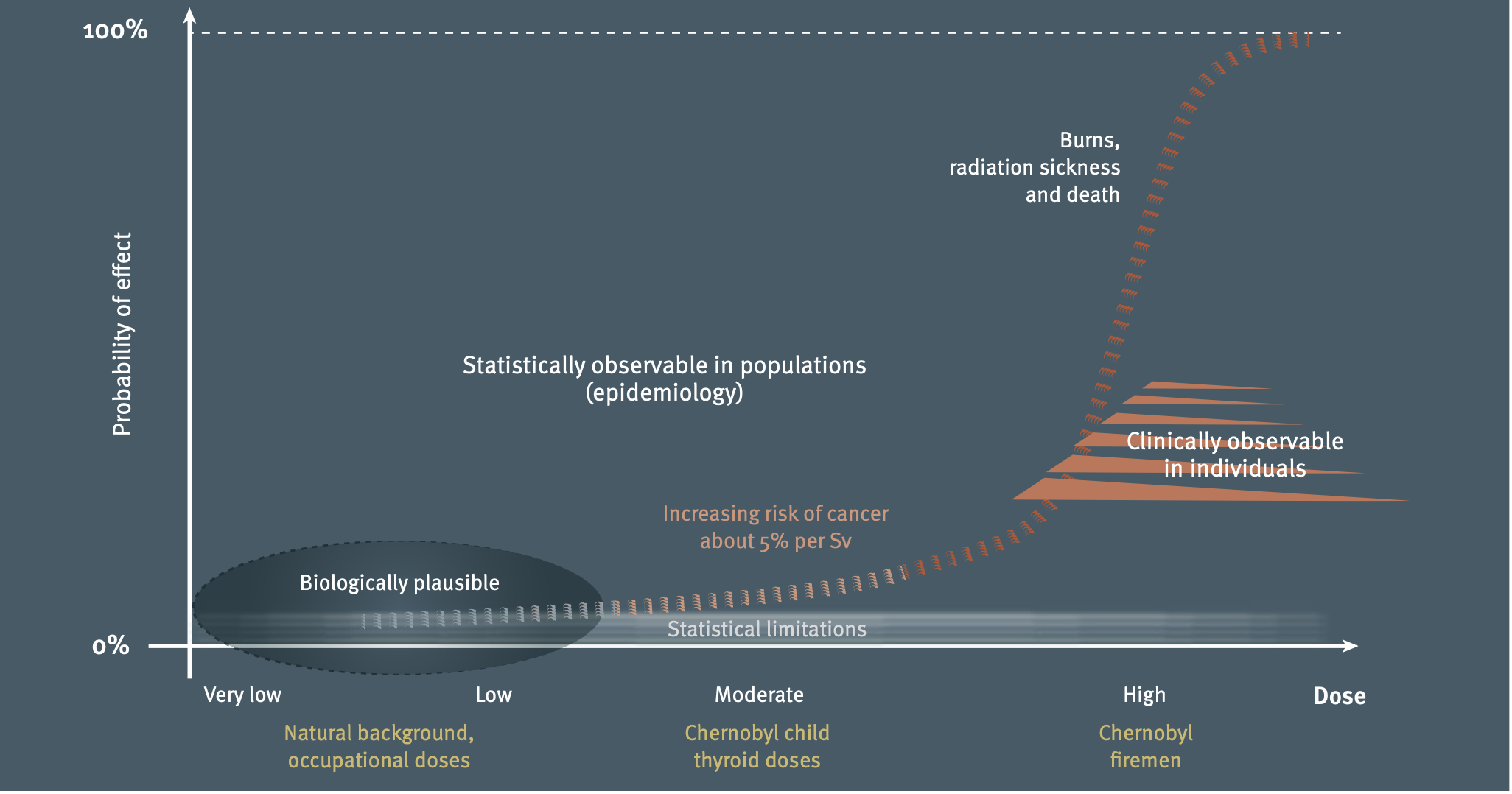 Stocastic
Deterministic
UNEP Booklet, Radiation effects and Sources (2016)
Cellular damage mechanisms
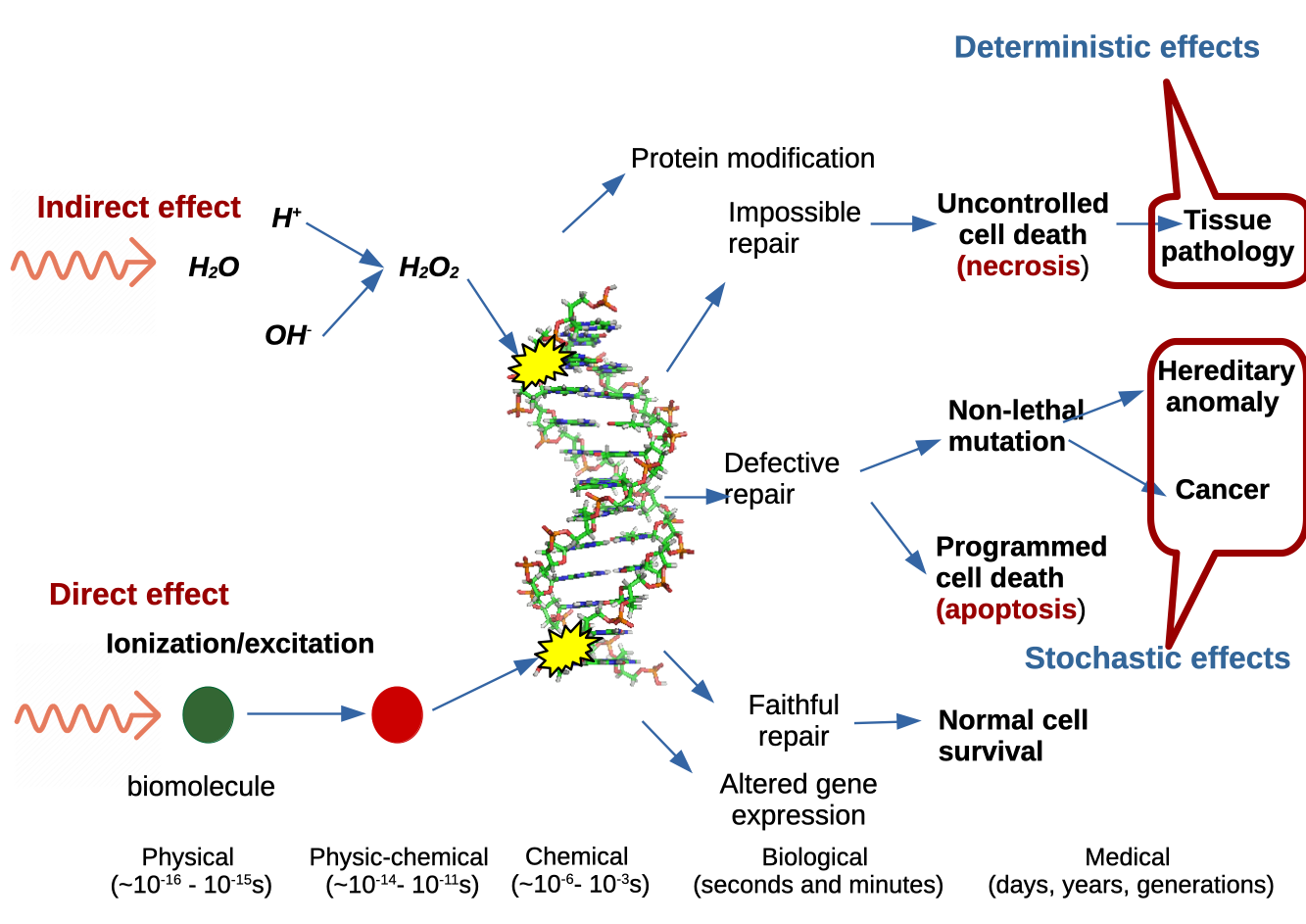 Factors that influence cellular radiosensitivity
Absorbed dose
Energy imparted
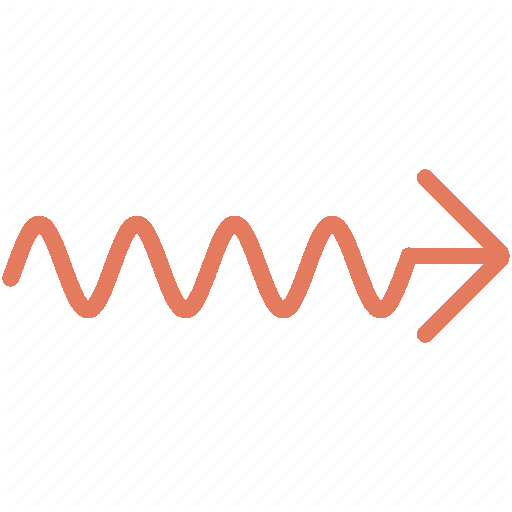 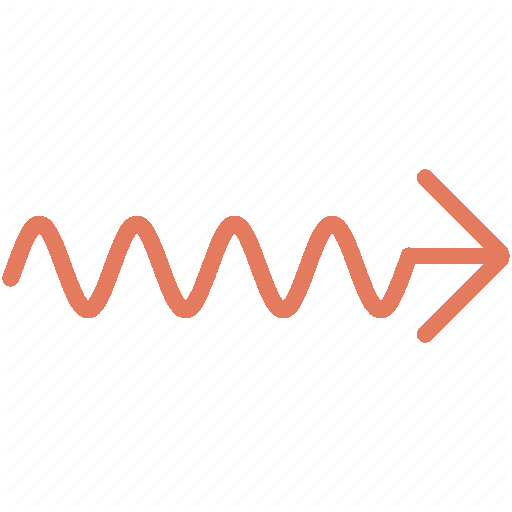 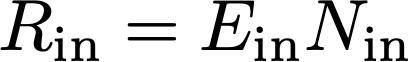 Related to the fraction of energy kinetic energy that is imparted in the volume
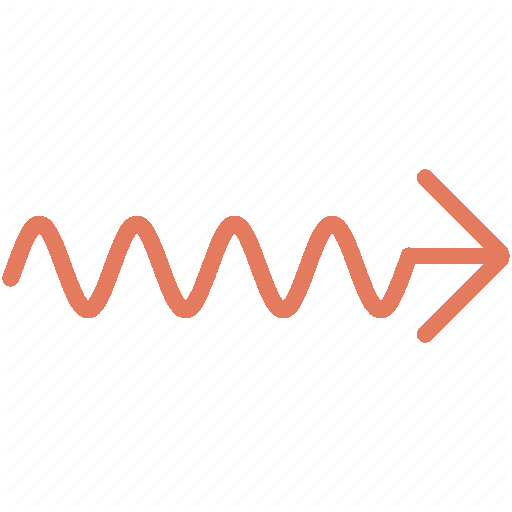 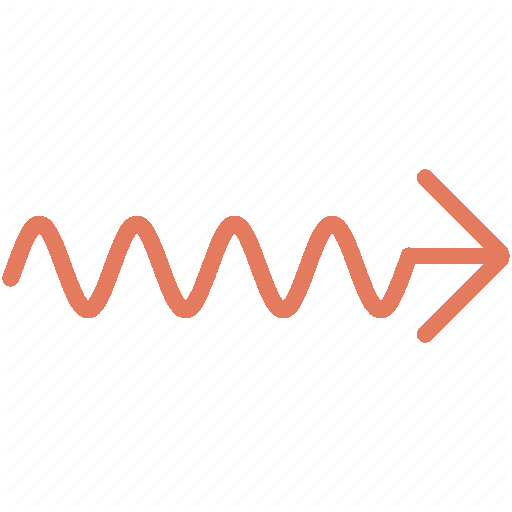 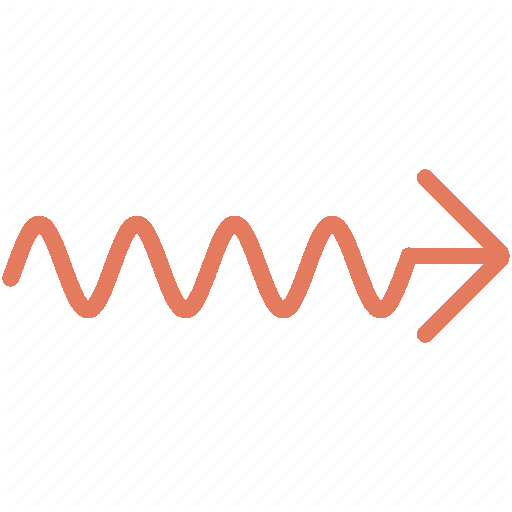 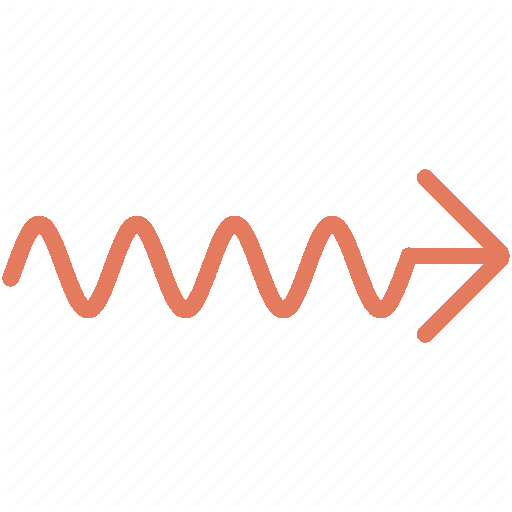 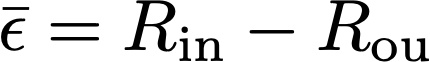 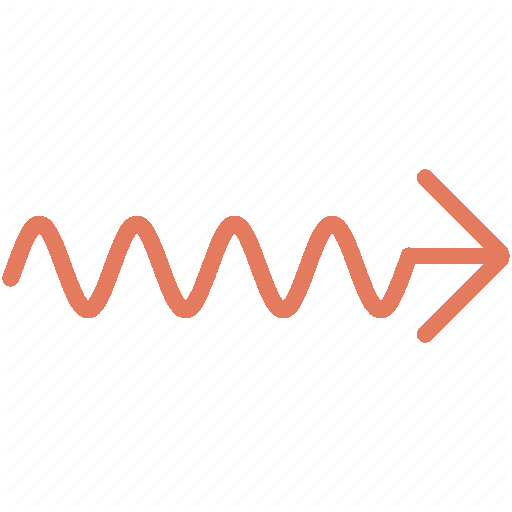 Absorbed dose
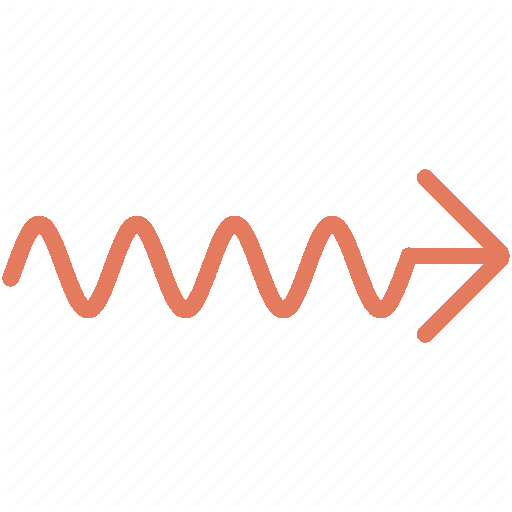 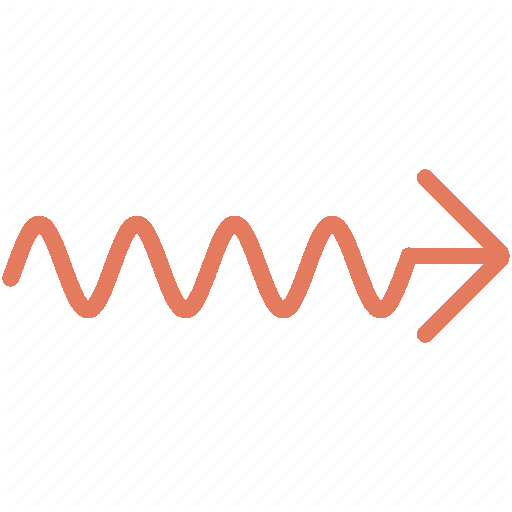 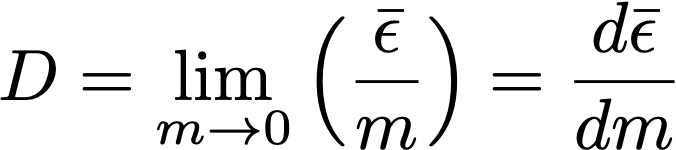 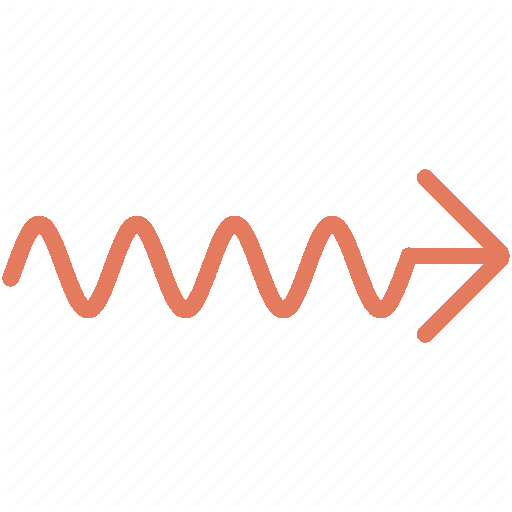 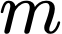 SI unit: Gy (gray)
Dose is defined in a point as an average value of stochastic processes in a (small) volume
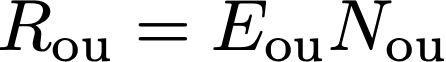 Stopping power
Energy lost
Accounts for all energy lost by a single particle inside de volume
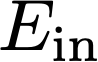 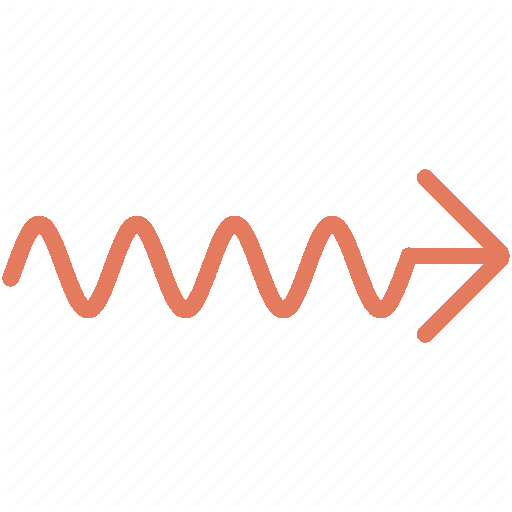 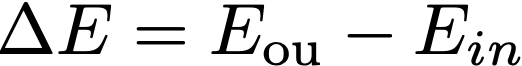 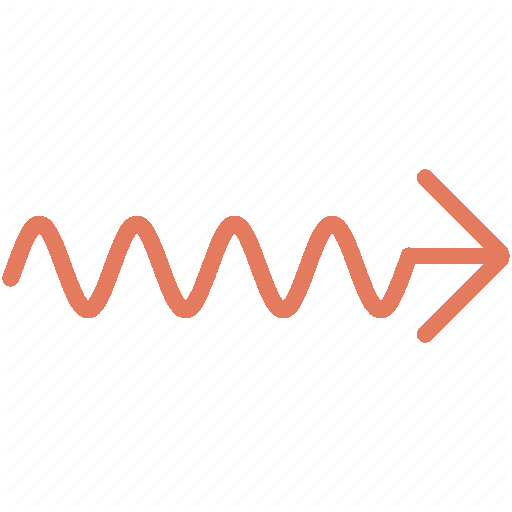 Stopping power
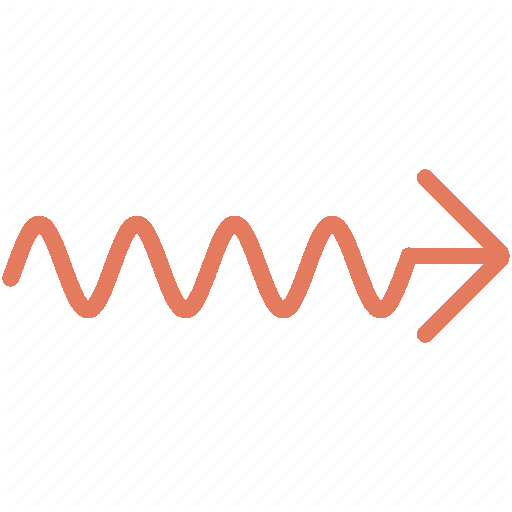 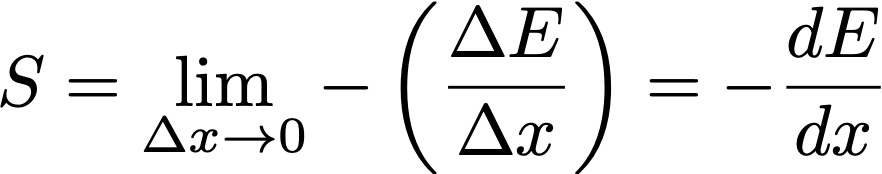 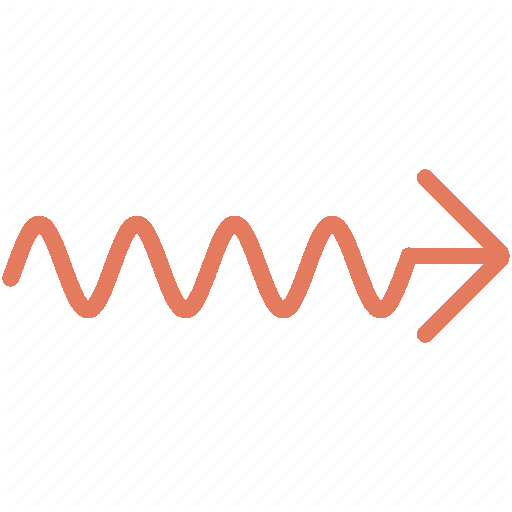 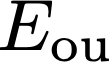 Unit: keV/μm or MeV/cm
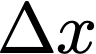 Linear energy transfer
Energy transferred
Accounts for all energy transferred by a single particle inside de volume
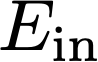 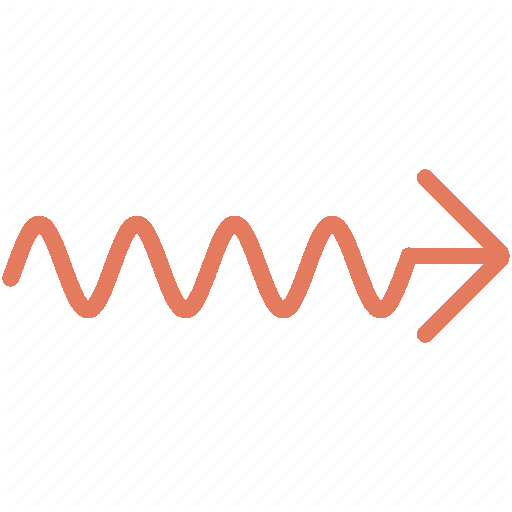 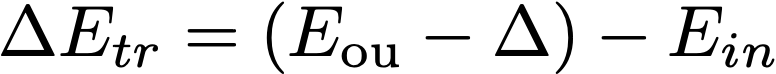 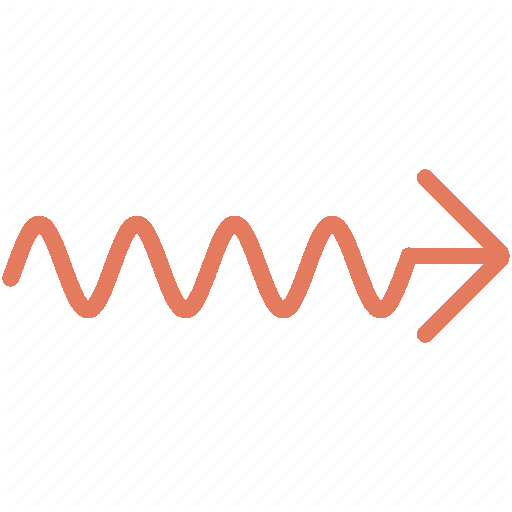 Energy transfered inside the volume, but deposited outside.
LET
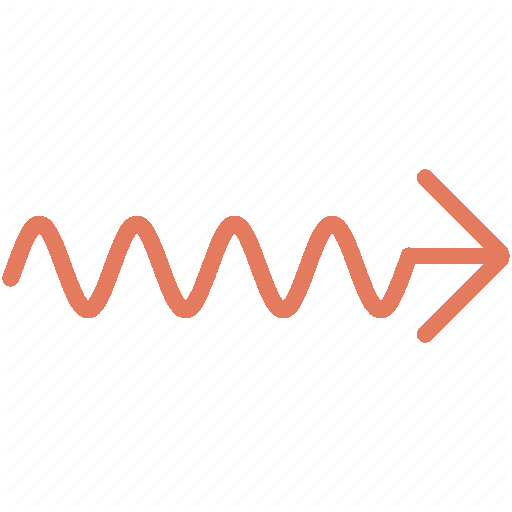 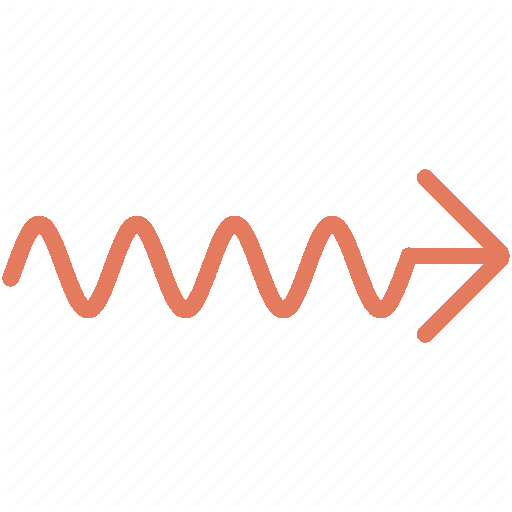 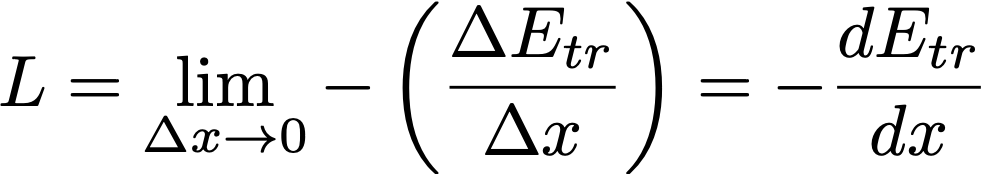 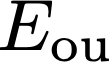 Unit: keV/μm or MeV/cm
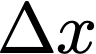 LET and the cell damage
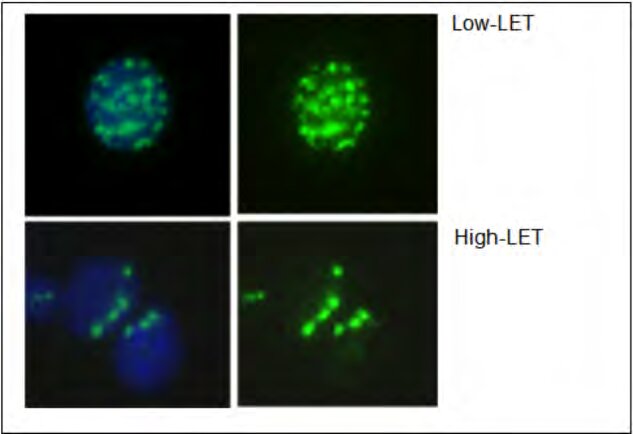 Low-LET: Low density of ionisations and scattered
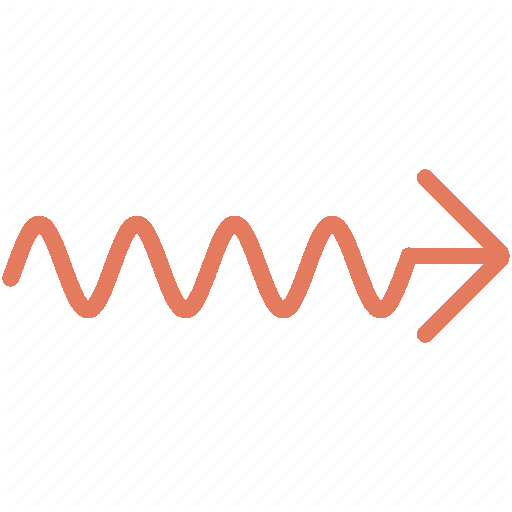 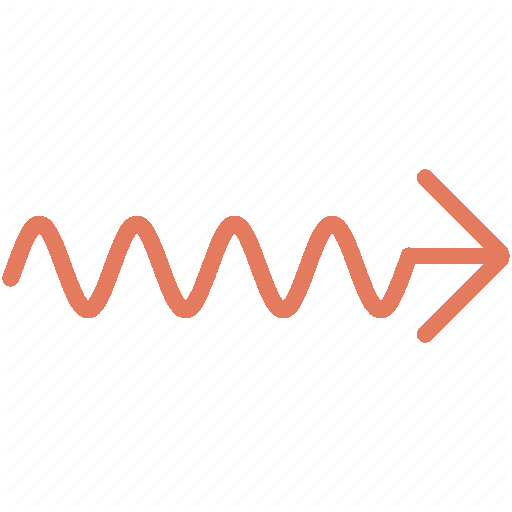 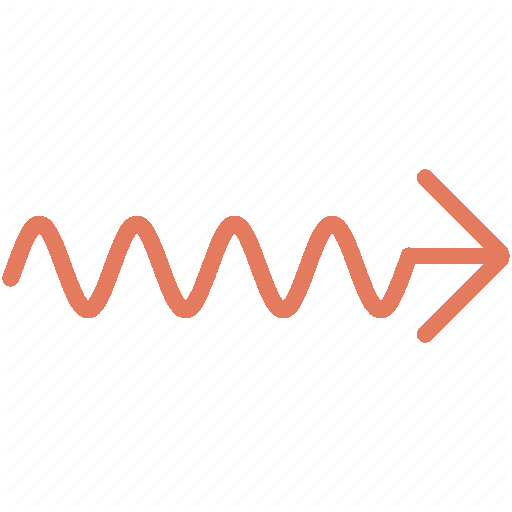 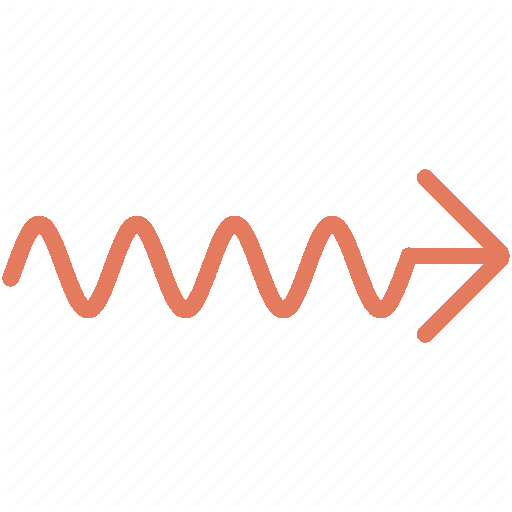 High-LET: High ionisation density and very localised
Immunofluorescence image of 𝛾-H2AX foci on human lymphocytes cell nucleus

Low-LET: 𝛾-rays

High-LET: 0.88 MeV protons (28 keV/𝜇m)
M. Moganato et al. The DNA-Damage Response to Ionizing Radiation in Human Lymphocytes (2011)
Clonogenic assay: the gold standard of radiobiology
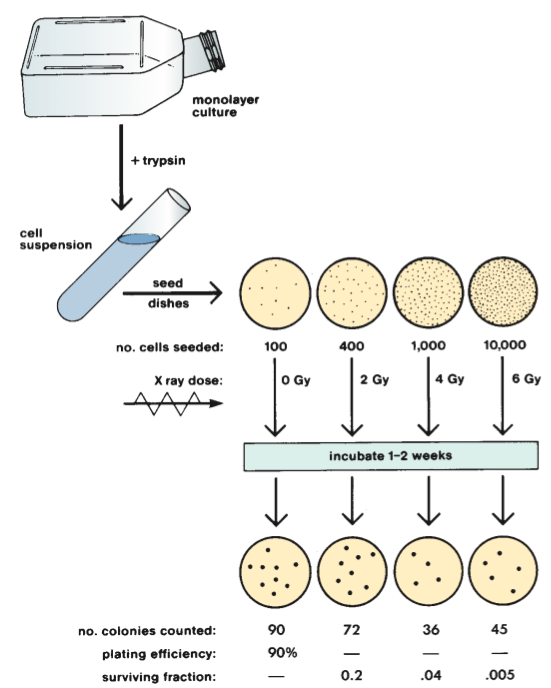 Plating effciency
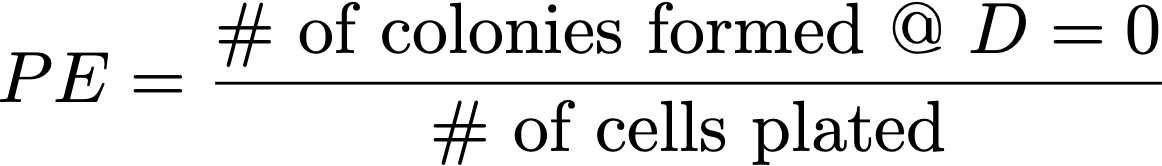 Survival fraction
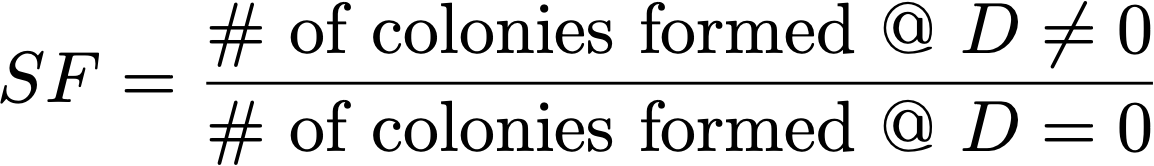 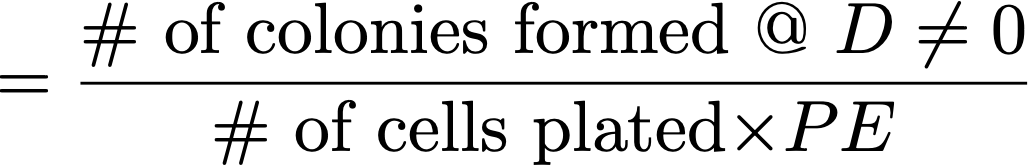 E. J. Hall and A. J. Giaccia, Radiobiology for the Radiologist (2012)
SF dose response: LET dependence
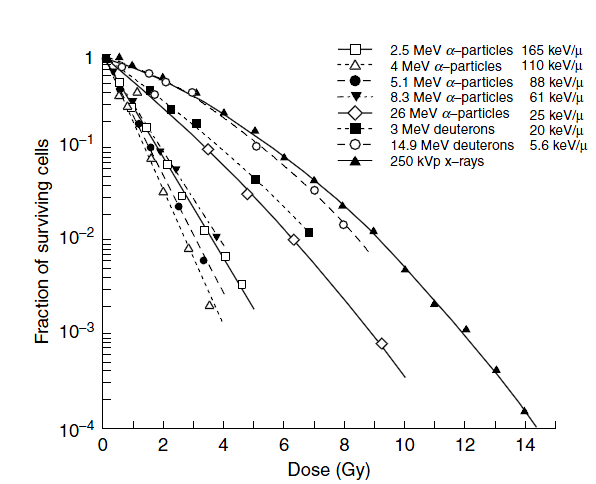 Low-LET: Linear Quadratic Model (LQM)
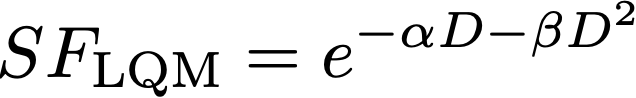 High-LET: Linear Model (LM)
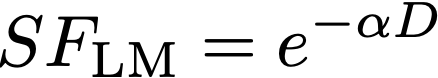 Radiosensitivity increases with LET
Relative Biological Effictiviness (RBE)
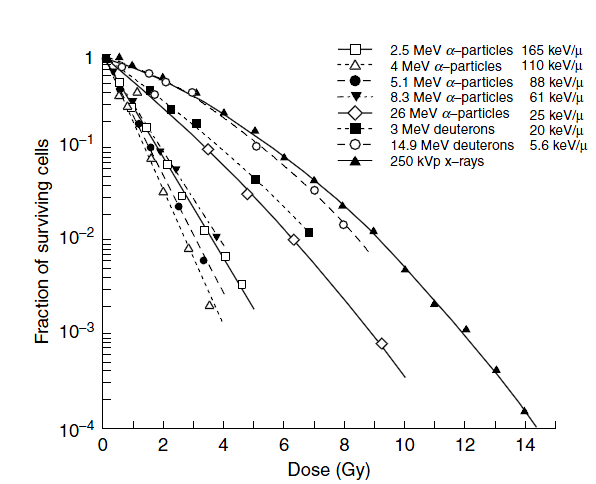 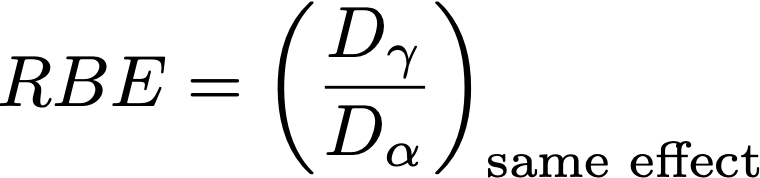 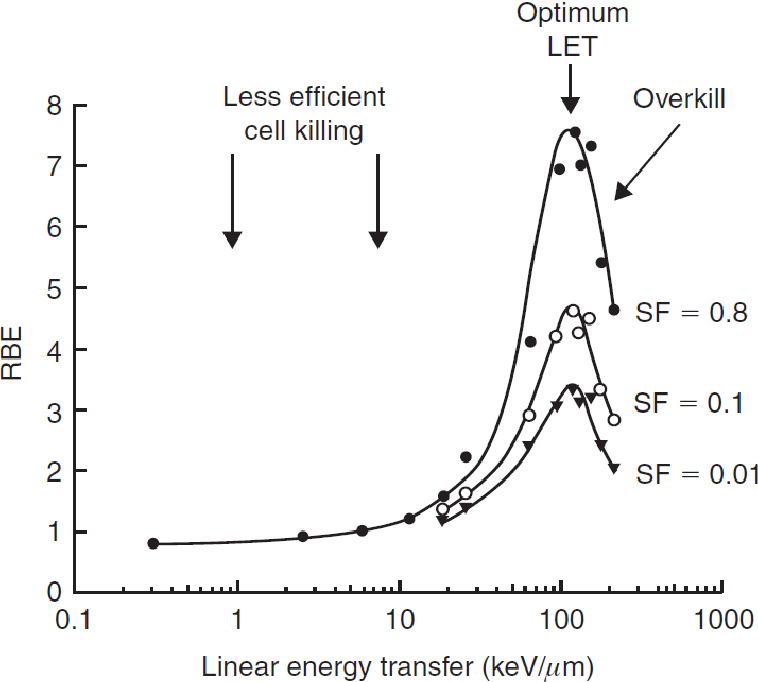 Dγ
D𝛼
J. M. Søbstad, Monte Carlo based comparison of constant vs. variable RBE for proton therapy patients (2017).
SF dose response: Oxygen enhancement effect
Cells of human origin
Lower LET:
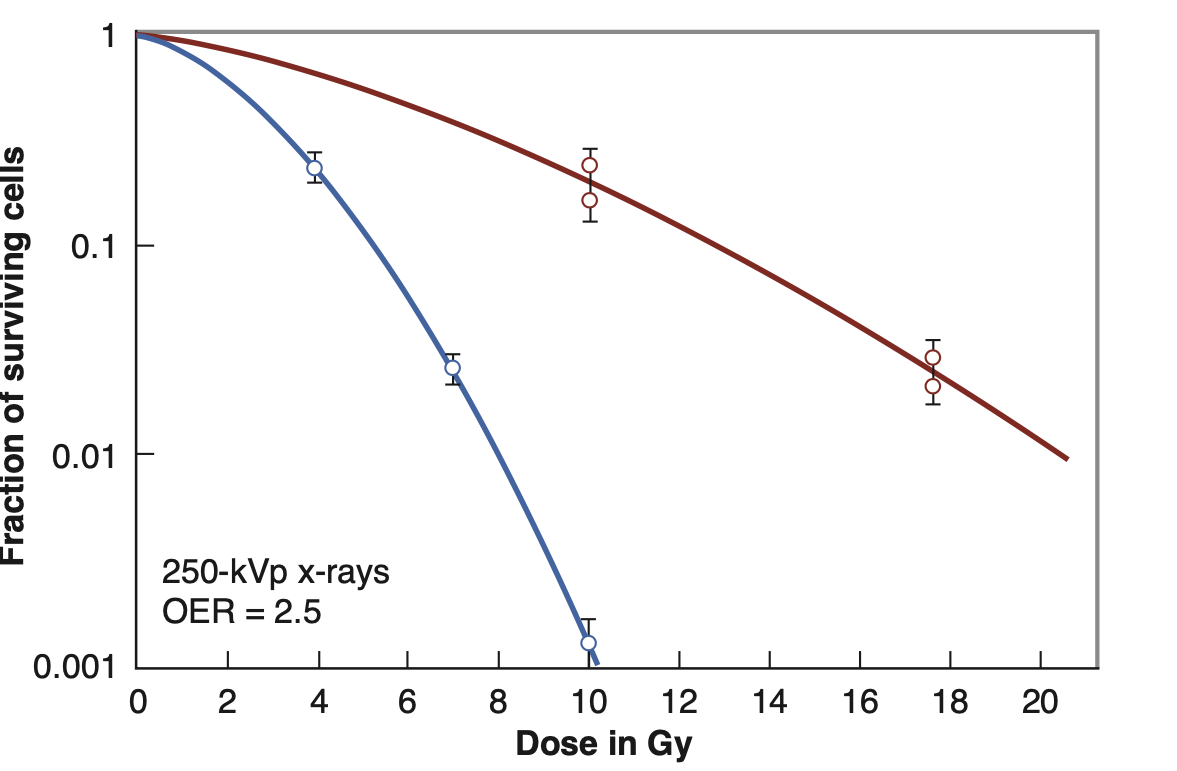 Hypoxic: lower biological effectiveness (tumour cells)
Hypoxic
Oxygenated: higher biological effectiveness (normal cells)
Oxygenated
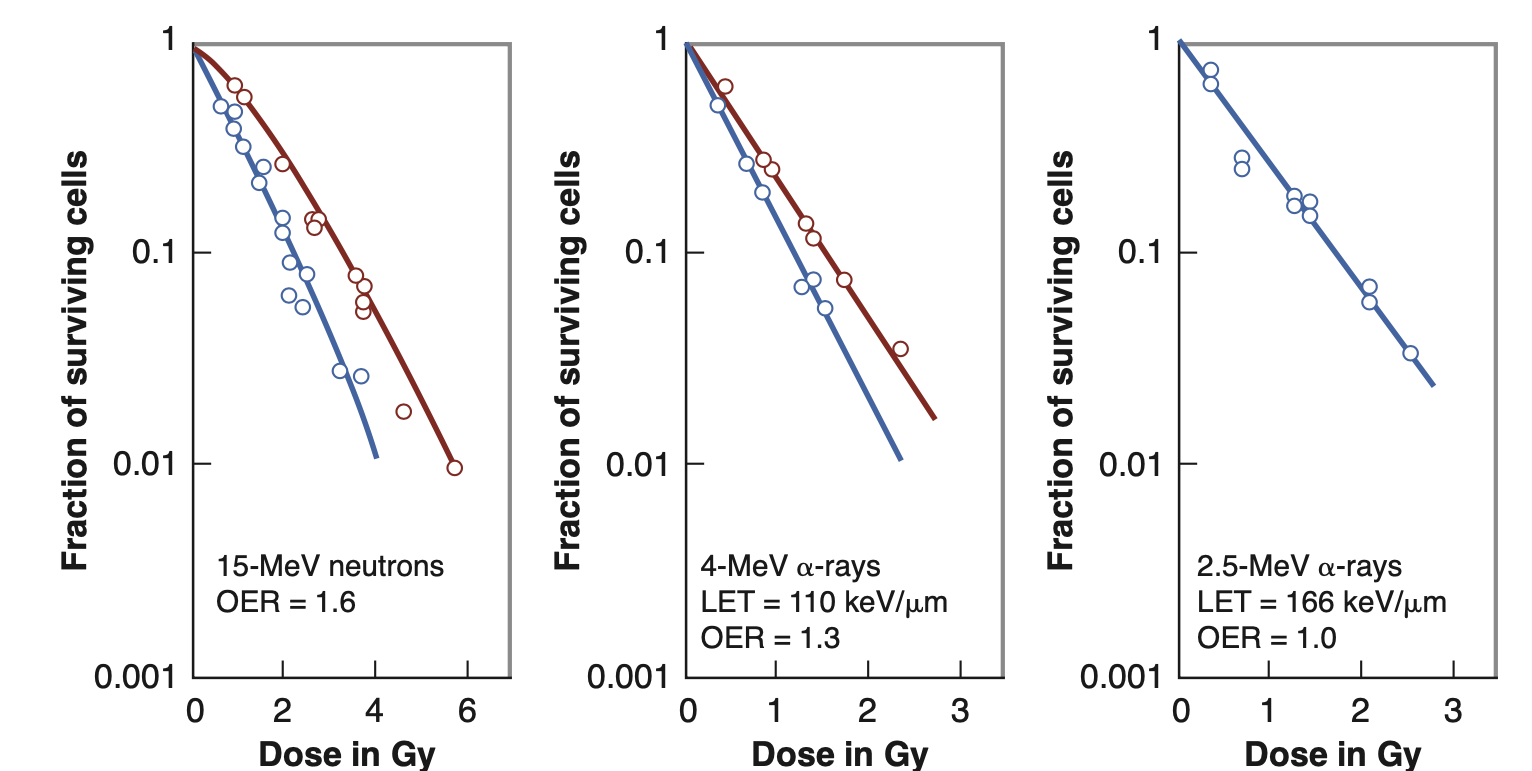 Higher LET: independent of oxygen conditions
Radiosensitivity increases with oxygen concentration
E. J. Hall and A. J. Giaccia, Radiobiology for the Radiologist (2012)
SF dose response: Cell cycle
Cell division
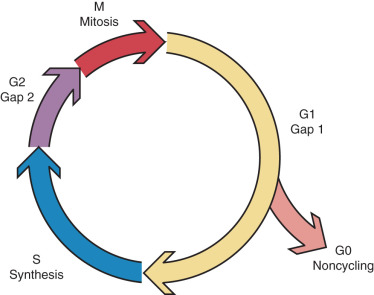 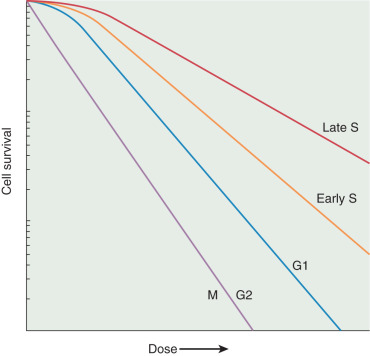 Cell growth (synthesis of enzymes and RNA)
Cell growth (synthesis of proteins and organelles)
~24 hours
DNA duplication
(synthesis of genetic material)
Radiosensitivity increases during the mitotic phase (G2-M-G1).
SF dose response: Dose rate effect
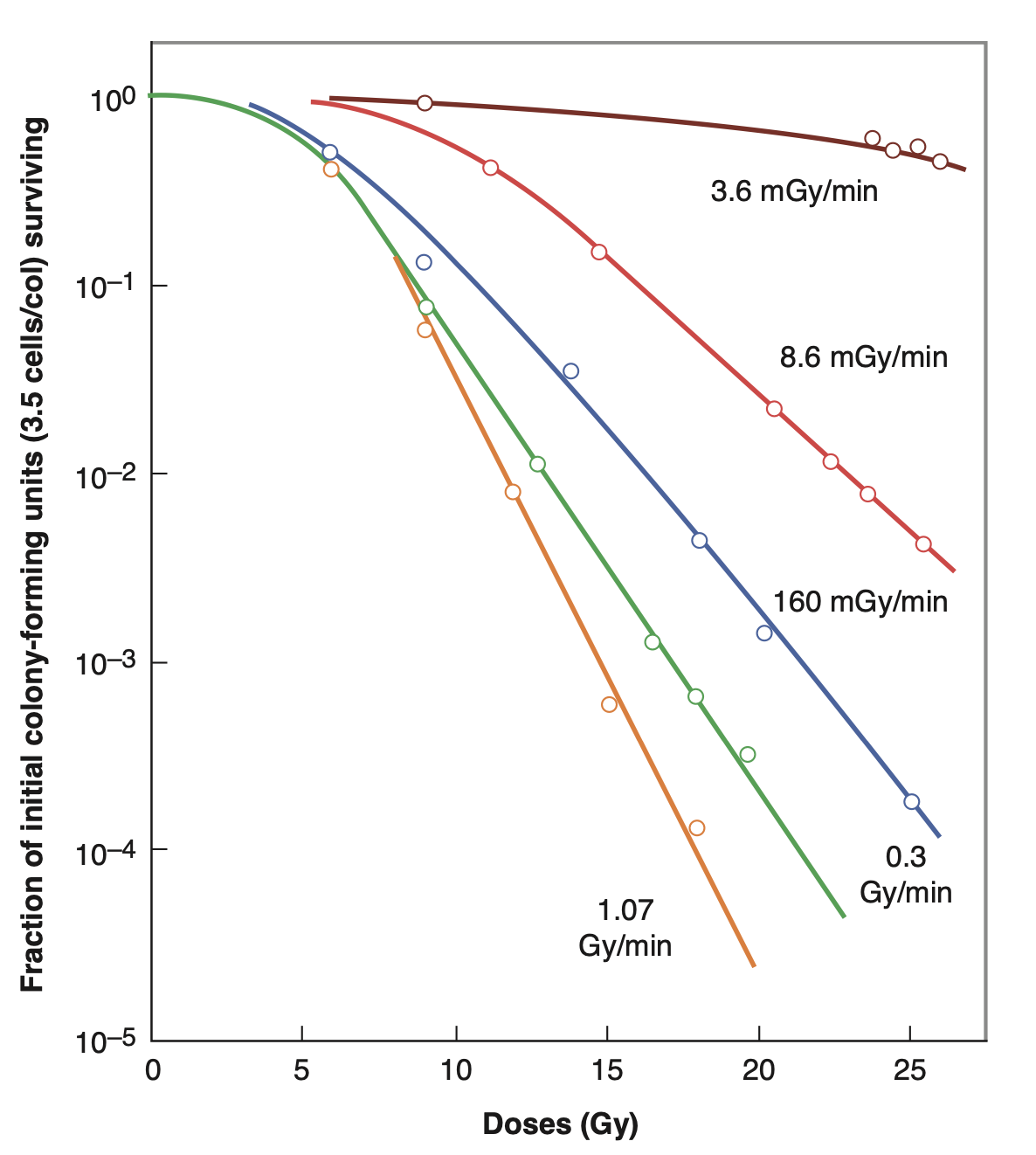 In general, radiosensitivity increases with dose rate, but…
Inverse dose rate effect
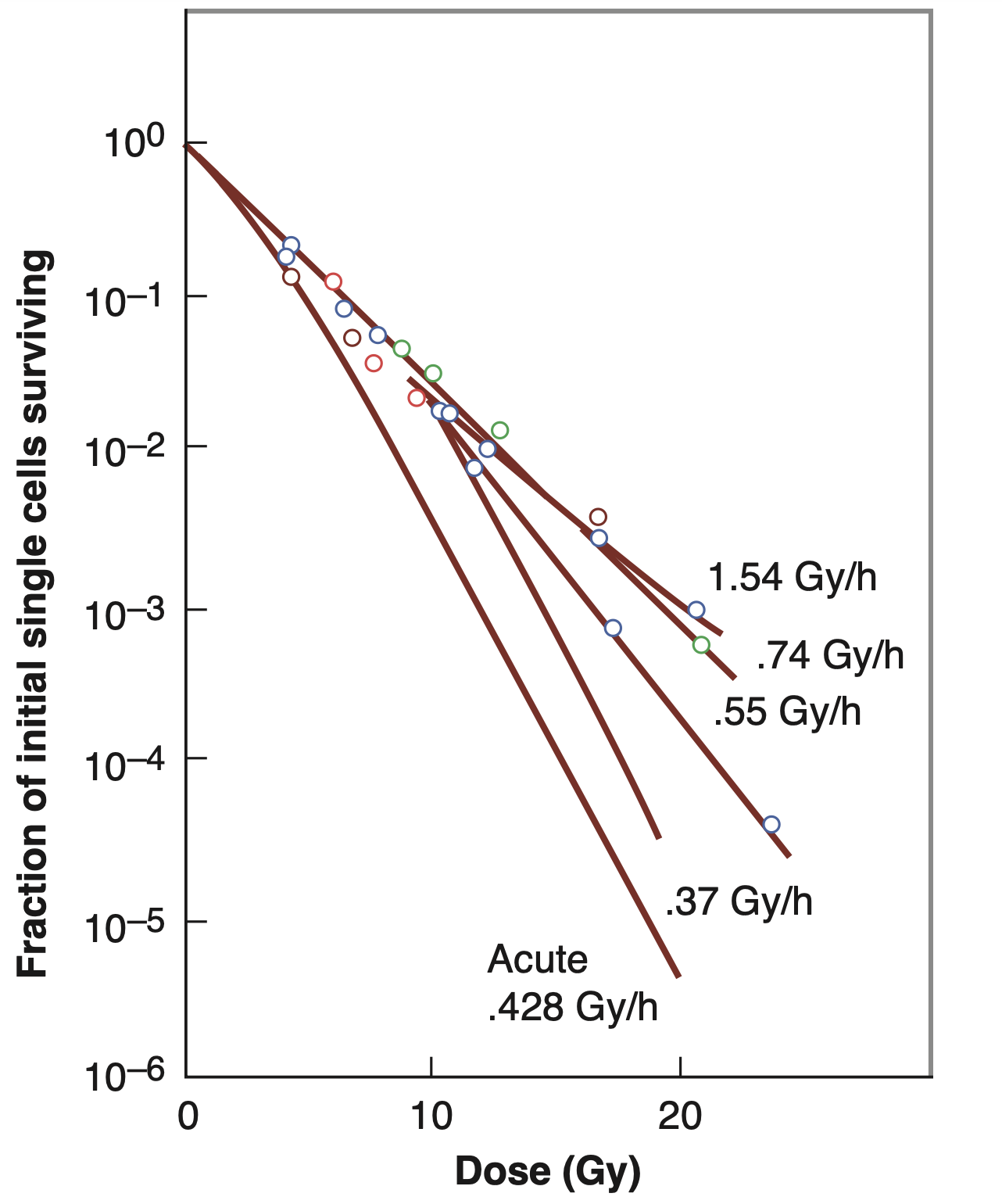 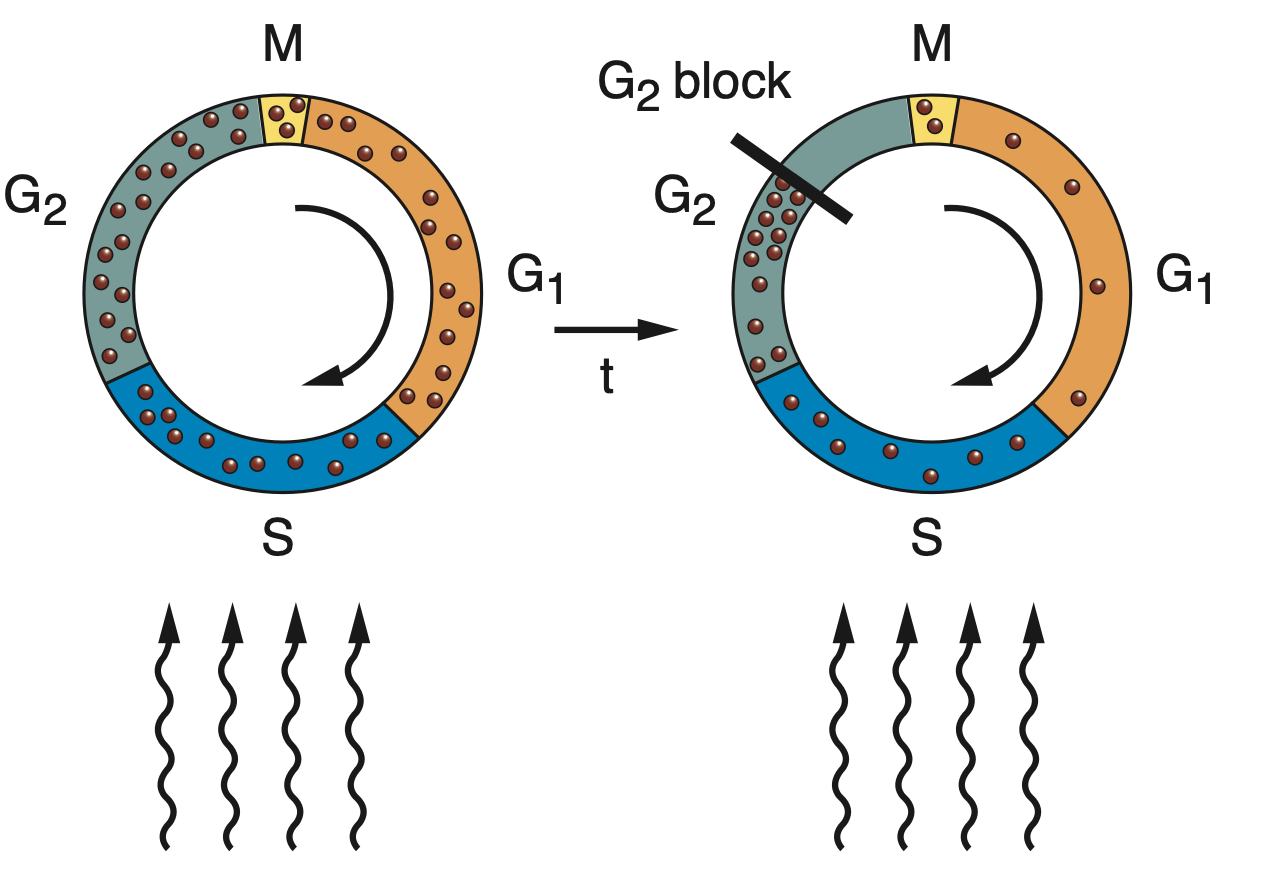 Some cells (HeLa) become blocked in the G2 phase at low dose rates→Higher radiosensitivity
E. J. Hall and A. J. Giaccia, Radiobiology for the Radiologist (2012)
The need for micro- and nanodosimetry
2 nm
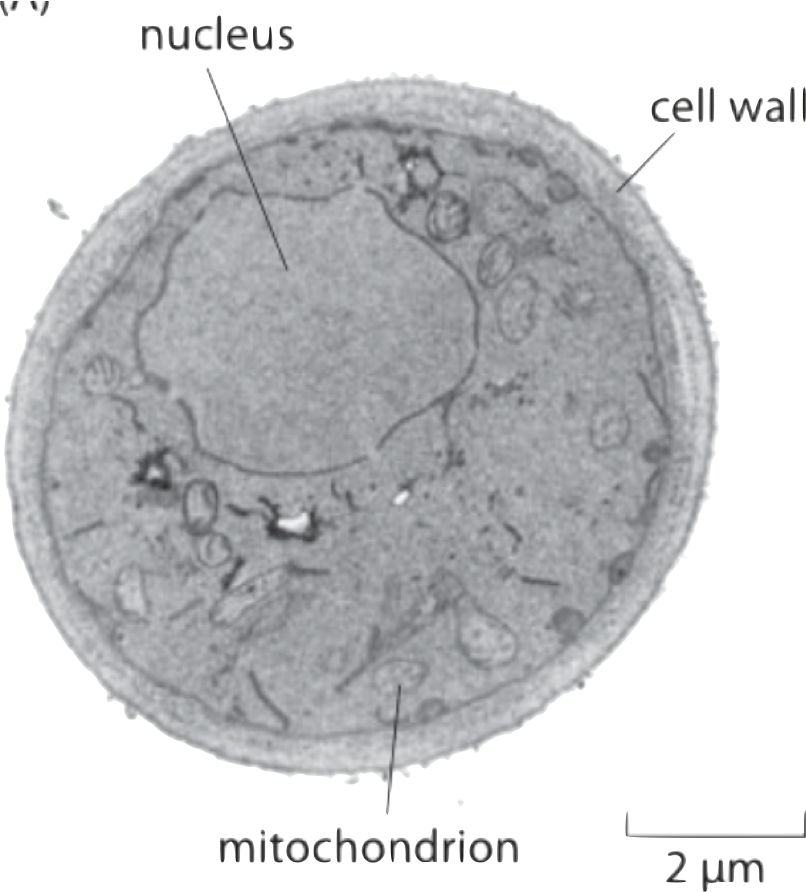 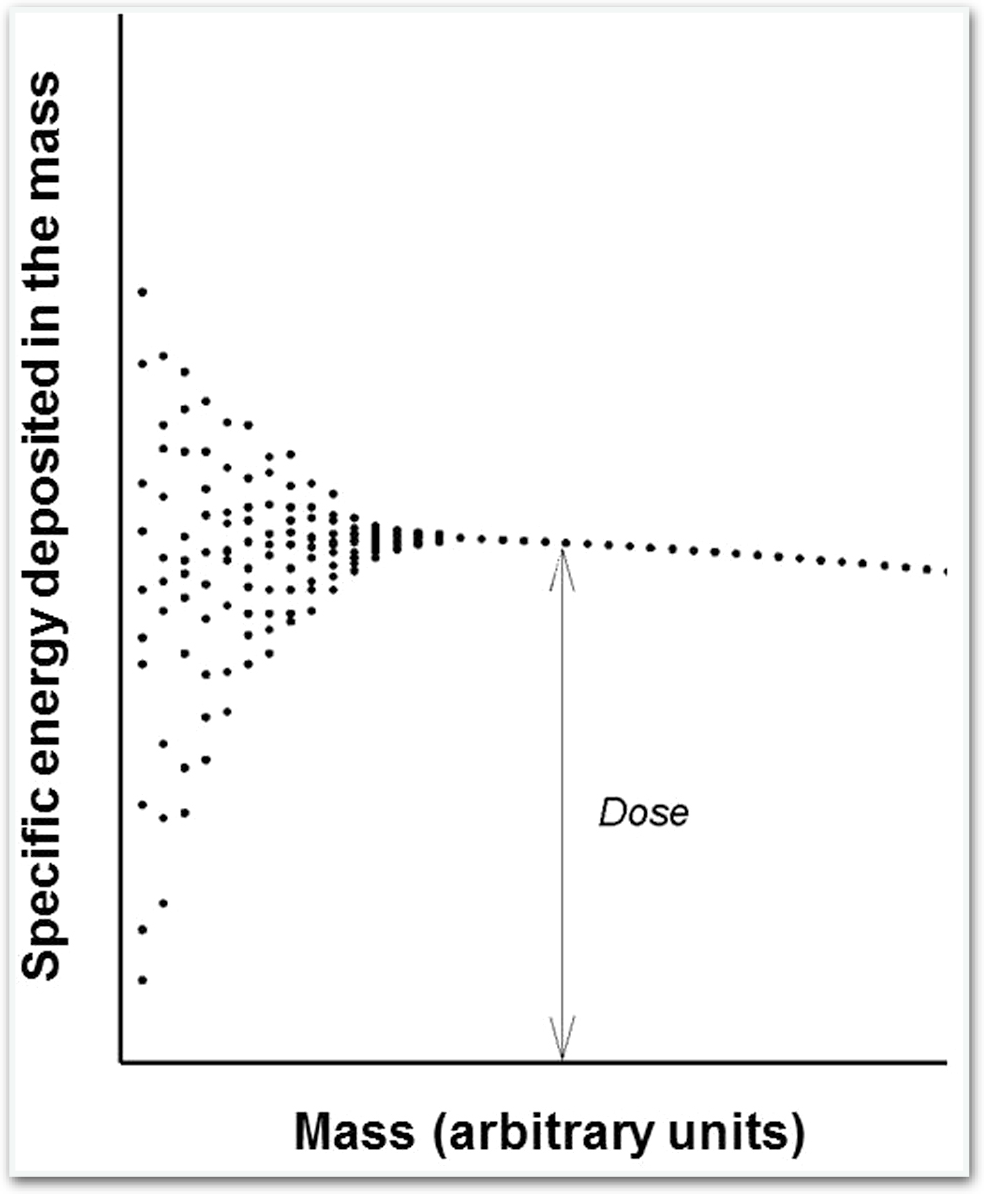 Stochastic quantities
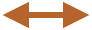 Cell
Organ
DNA
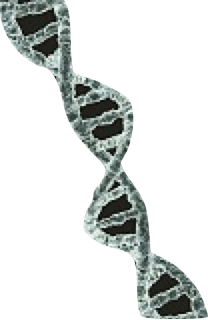 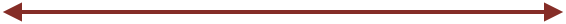 Specific energy
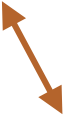 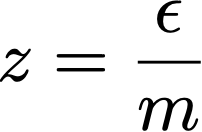 3.4 nm
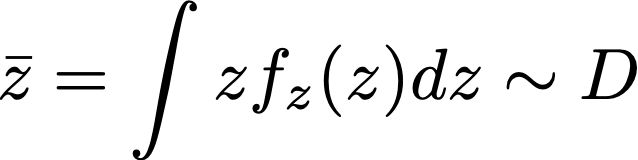 Lineal energy
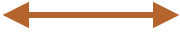 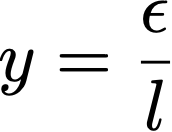 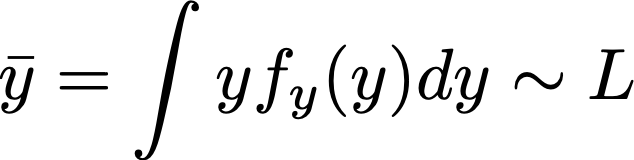 H. H. Rossi and M Zaider, Microdosimetry and Its Applications  (1996)
Example: 62 MeV proton beam measurements
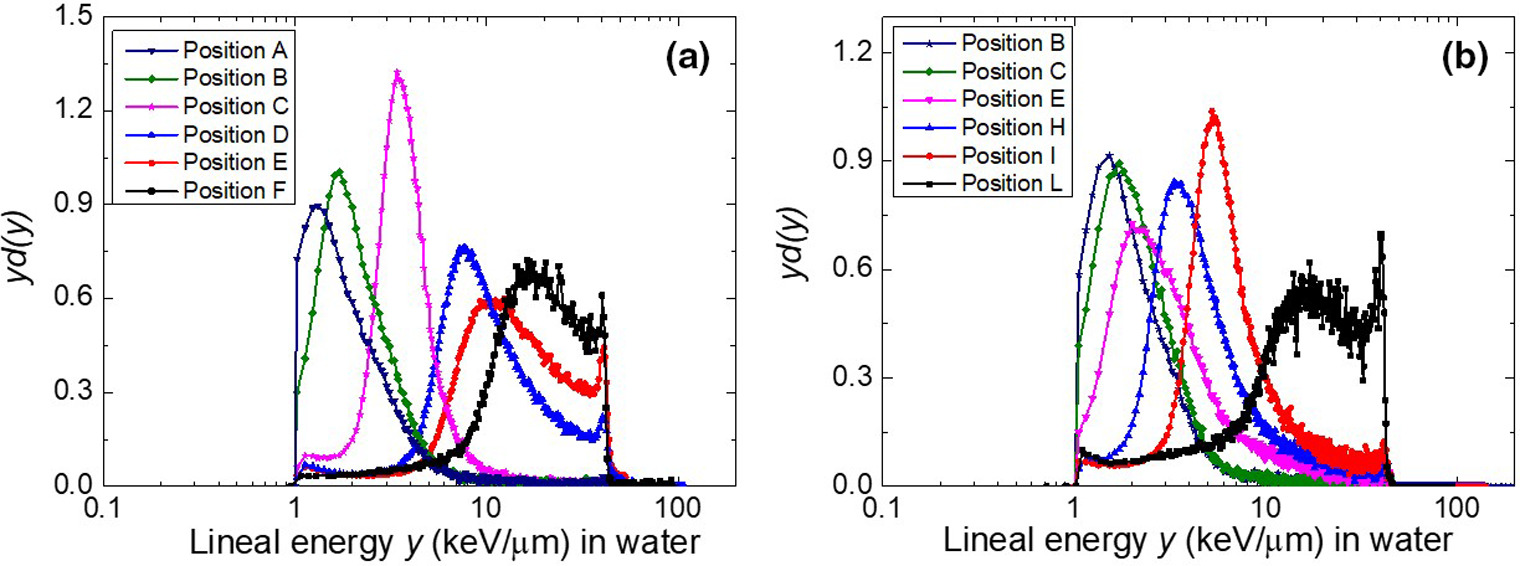 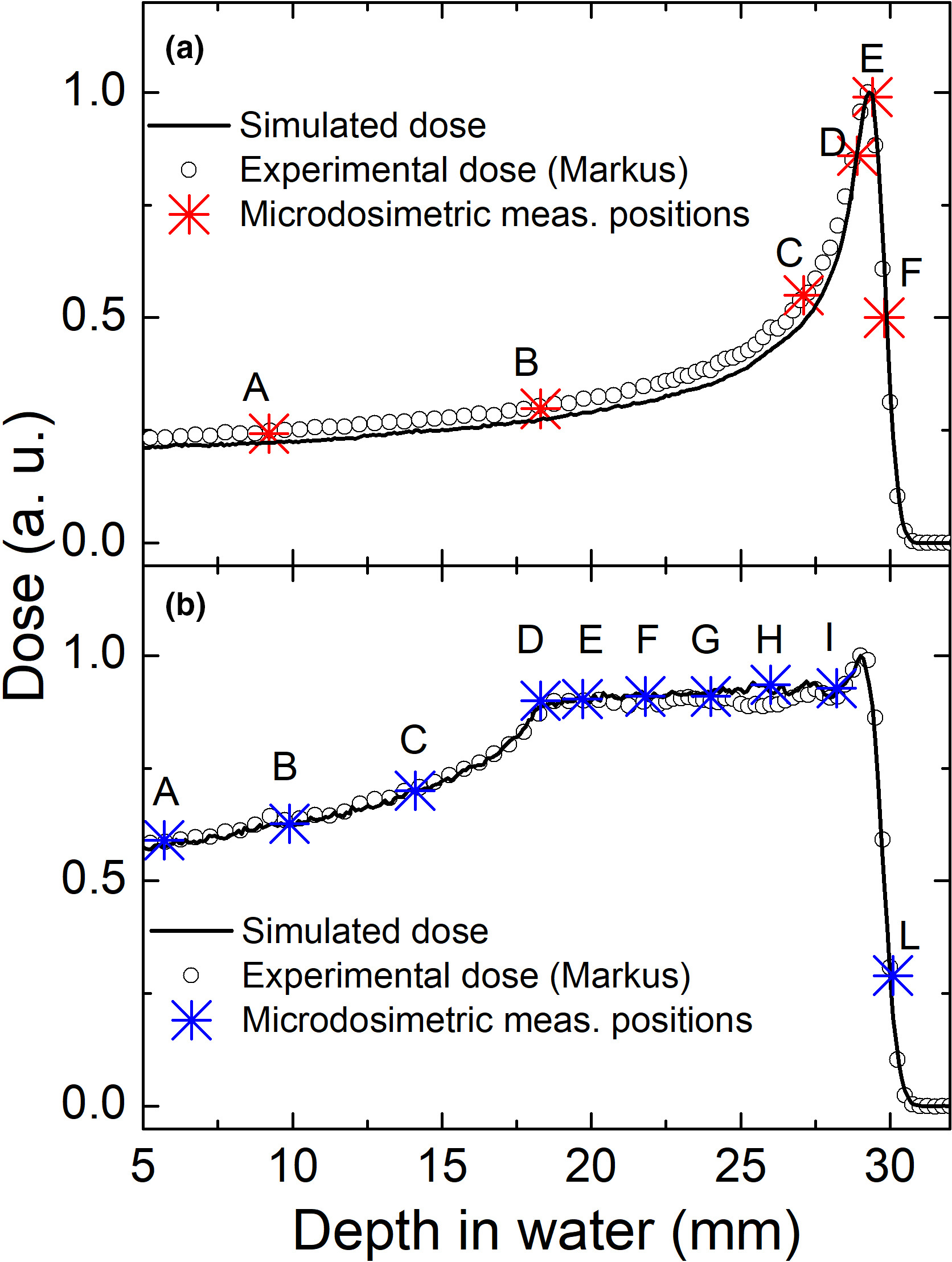 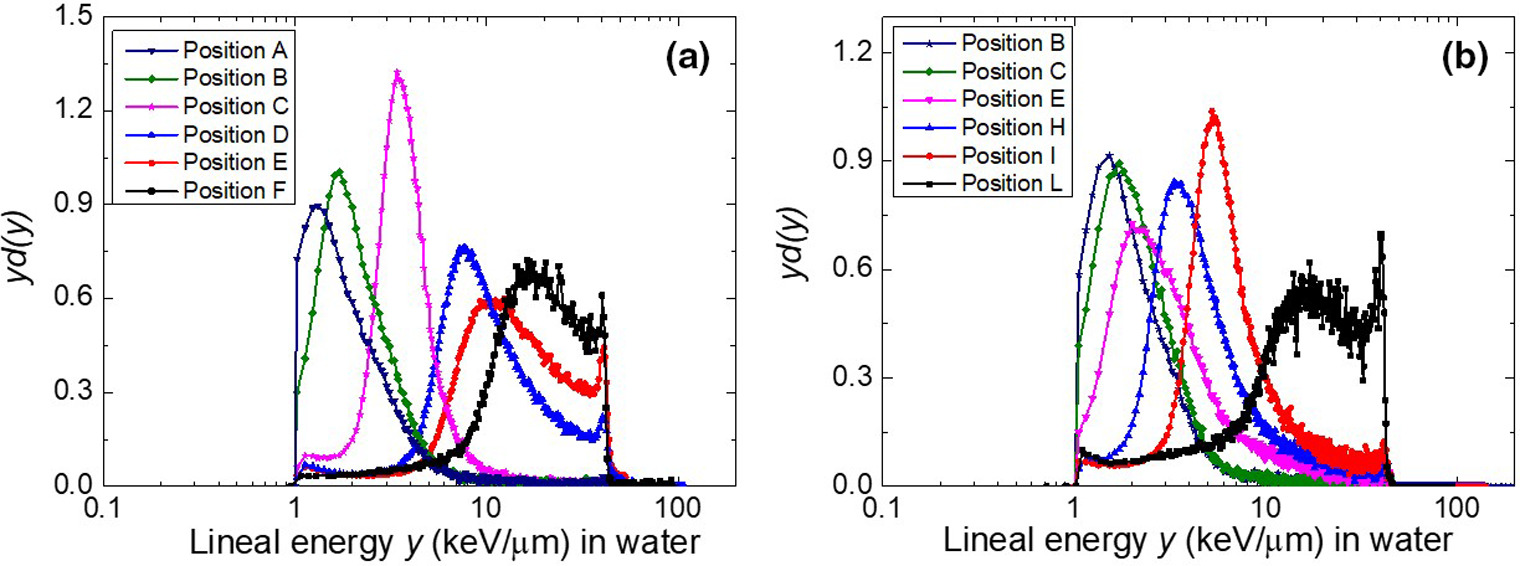 At each depth there is no 
well-defined LET, but rather a distribution around a mean value.
C. Verona et al. Med. Phys. 47 (2020)
Microdosimeters
3D SOI μD
Rossi TEPC (1960)
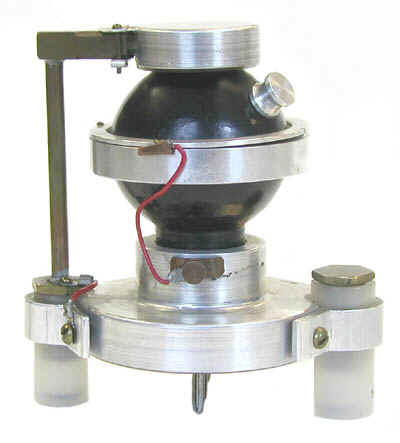 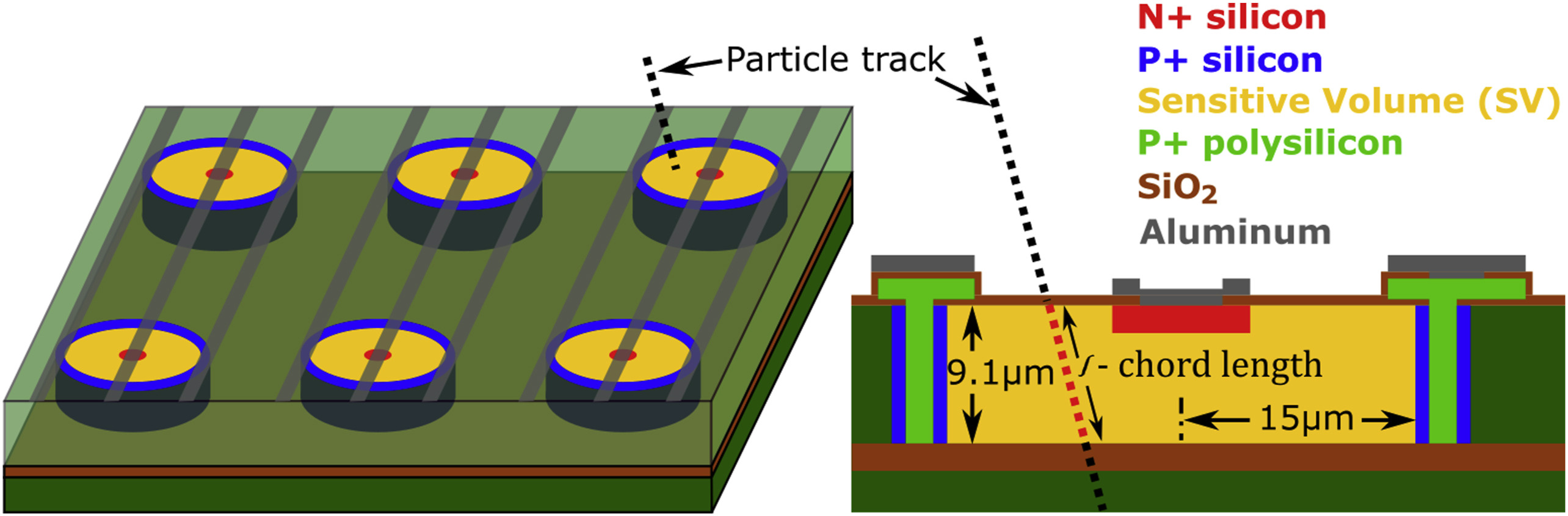 A. T. Samnøy et al. Rad. Phys. Chem. 176 (2020)
scCVD Diamond μD
Mini-TEPC
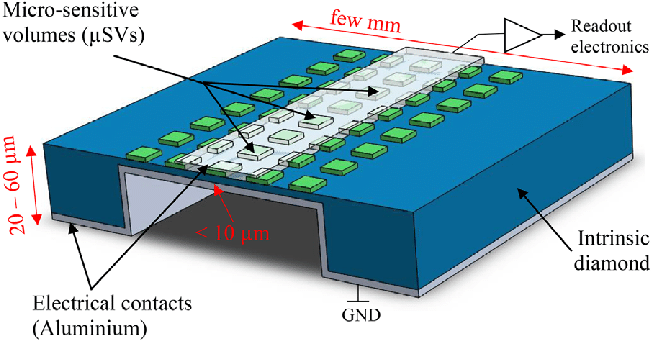 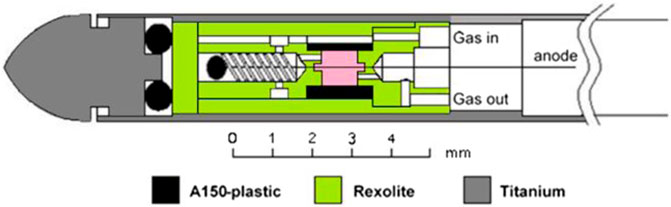 I. A. Zahradnik et al. Phys. Status Solidi A,215 (2018)
A. Bianchi et al. Rad. Phys. Chem. 202 (2023)
Radiation Dosimetry to Advance RadioTherapy (RADART)
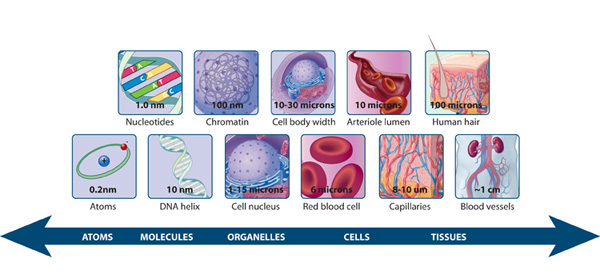 Group thematic lines
Detectors and materials for high-res. dosimetry
New modalities and applications in RT
Projects and collaborations
Detectors and materials for dosimetry

Scintillating optical fibre array for high-res. dosimetry
Development of materials for micro and nanodosimetry
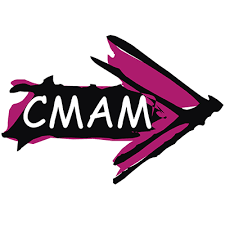 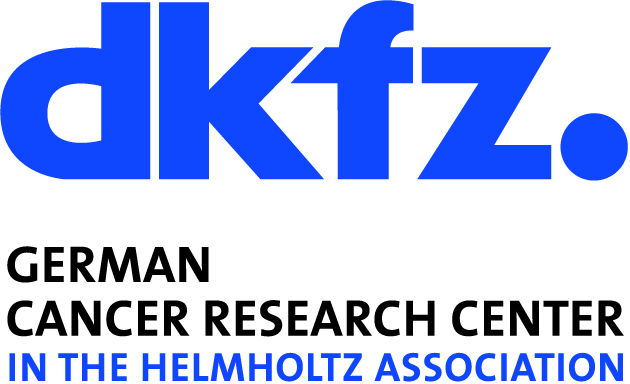 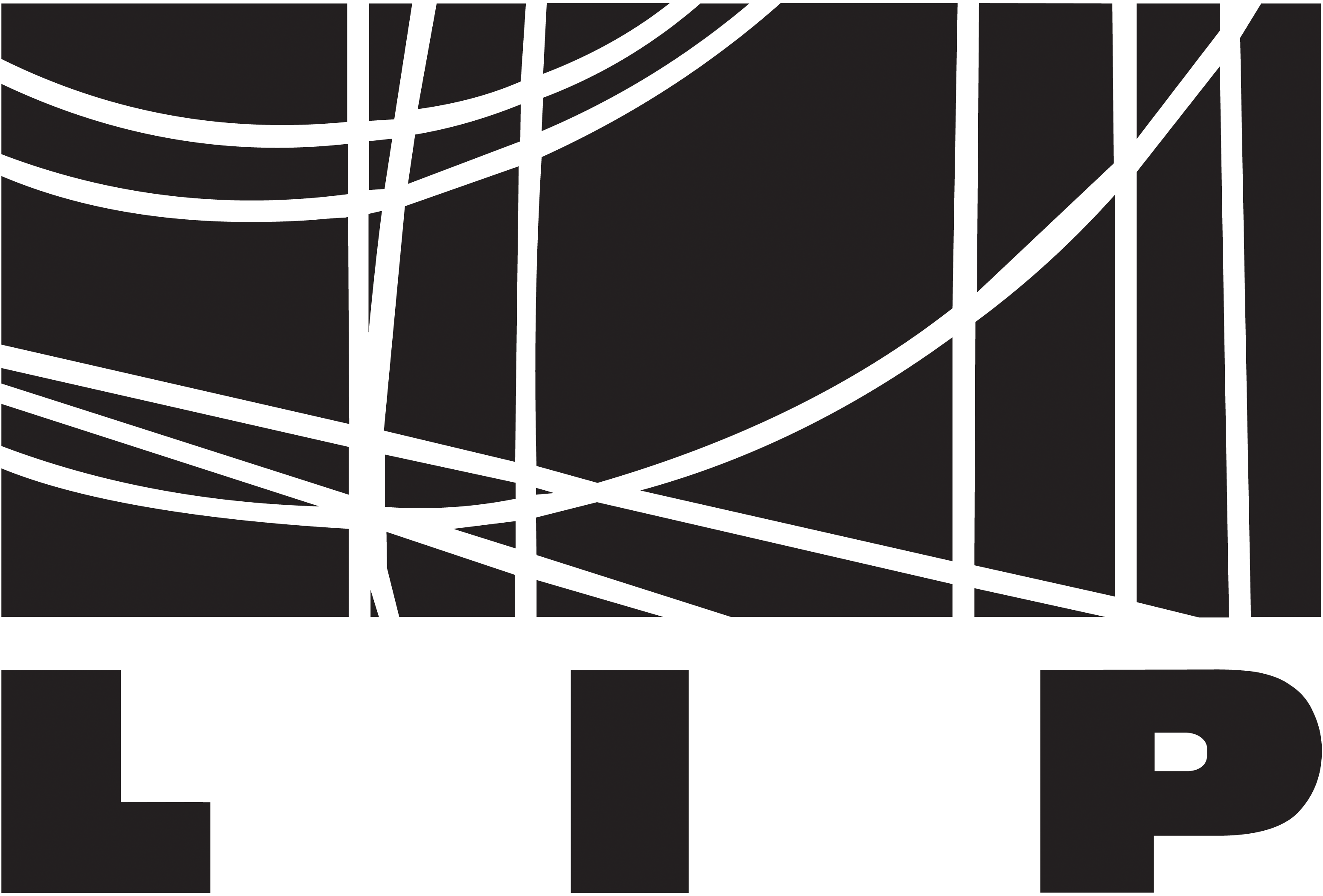 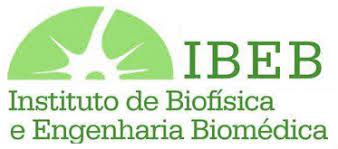 New modalities and applications in RT

Modelling radiobiological effects of NPs

Effects of PT in NDDs
RADART
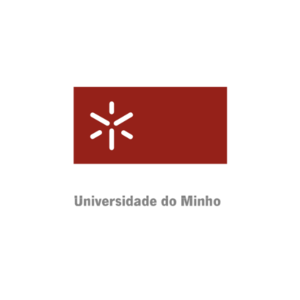 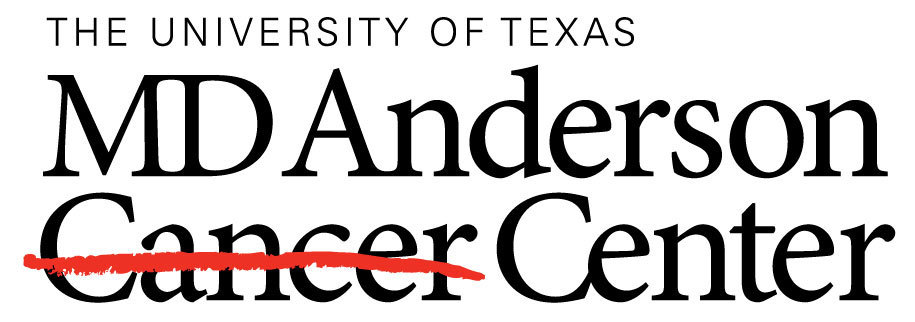 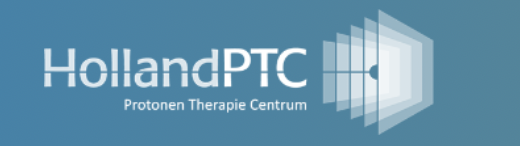 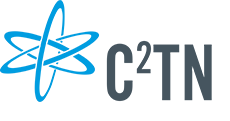 Detectors and materials for dosimetry
Clinical protons @ HollandPTC
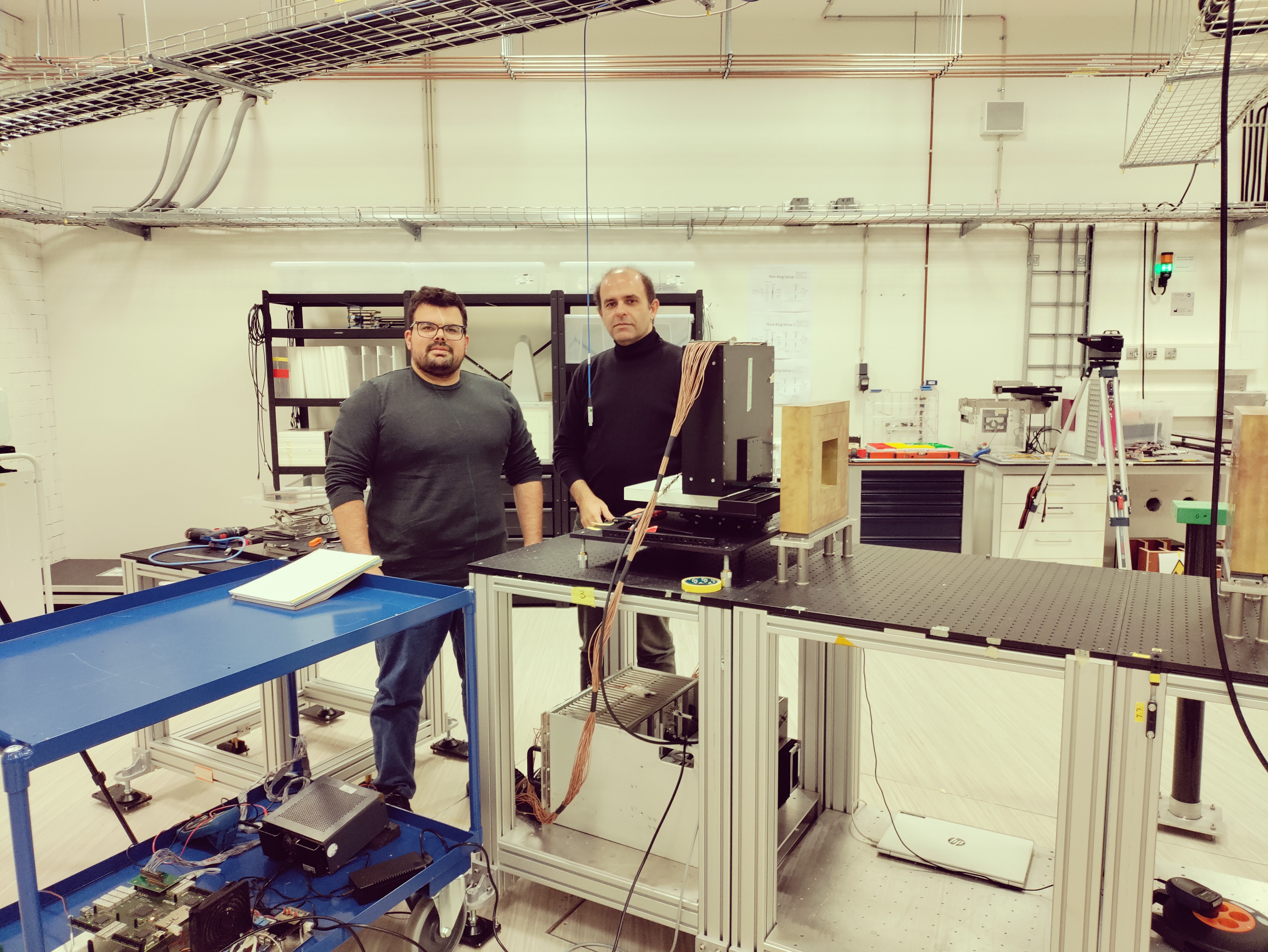 OSL-FNTD crystals
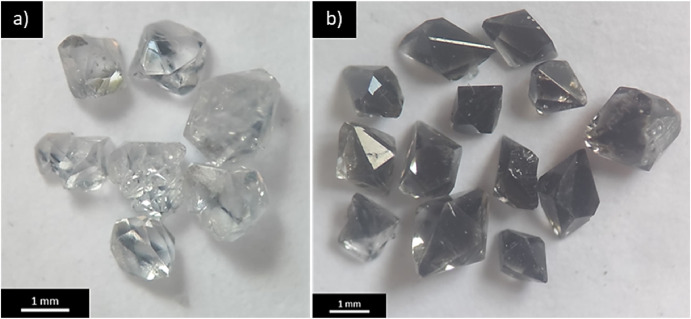 Nanofibers OSL dosimetry
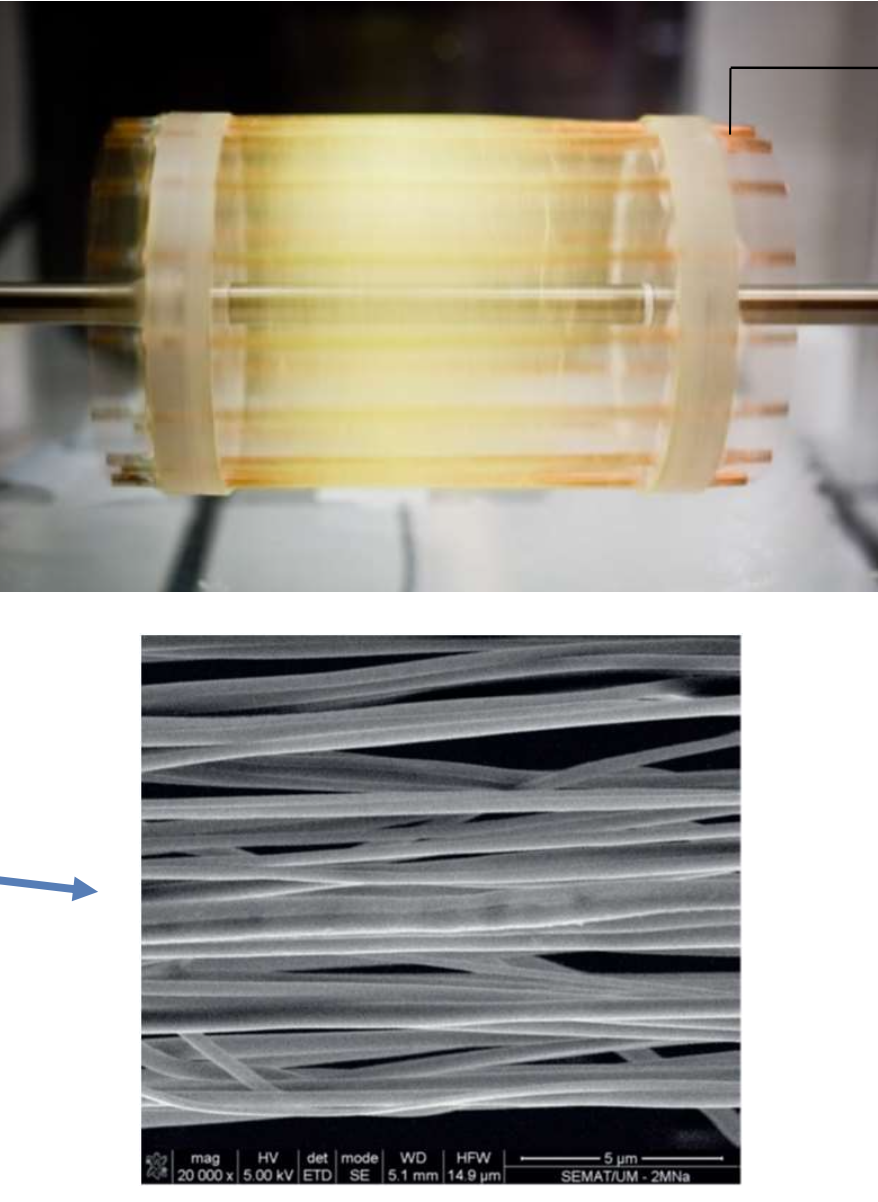 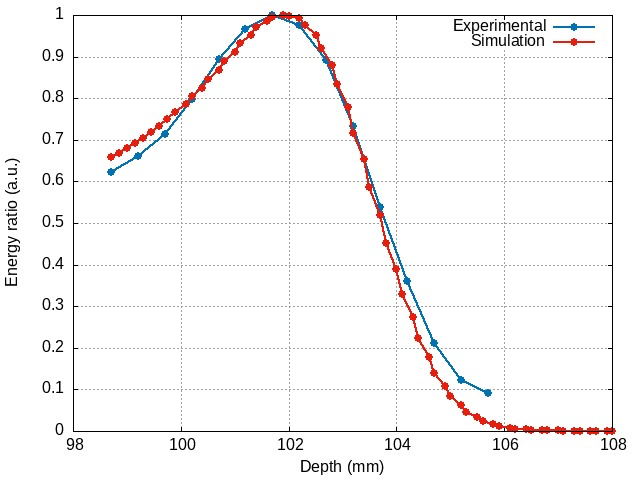 D. Guerreiro et al. J Inst 19(5) (2024)
New modalities and applications in RT
Modelling radiobiological effects of NPs
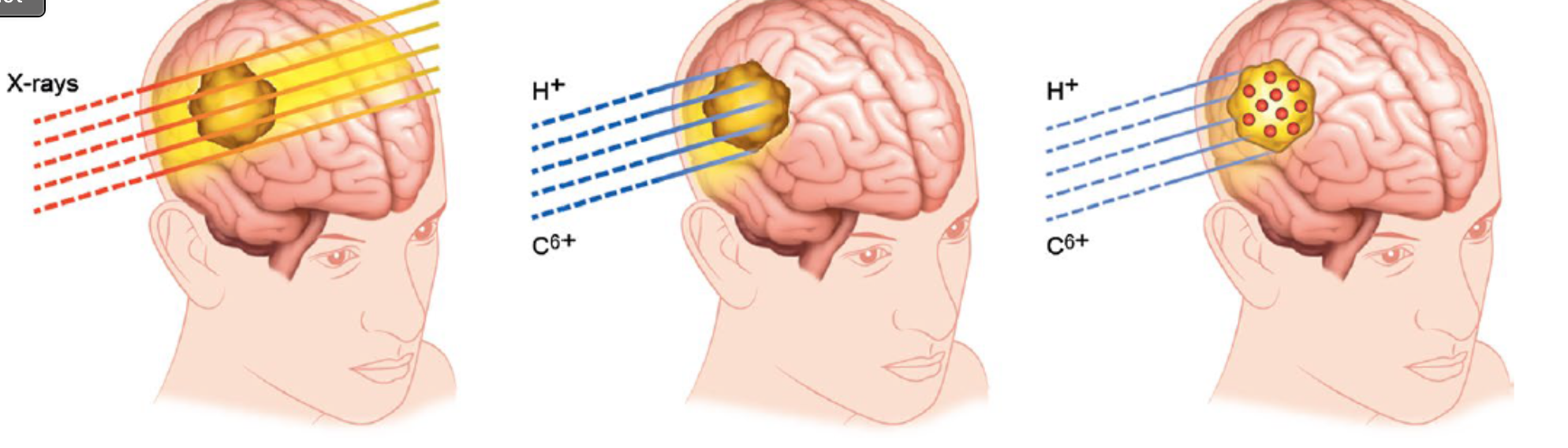 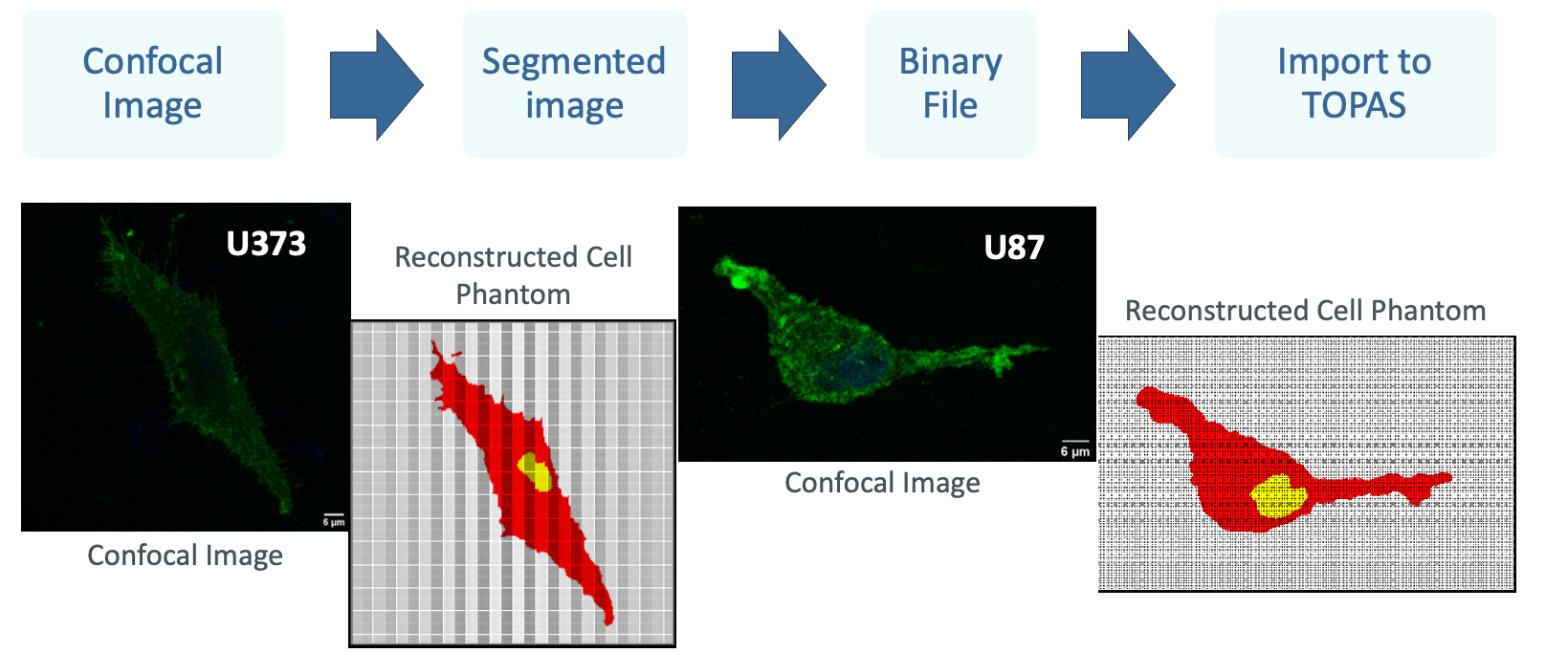 S. Lacombe at al. Cancer Nanotechnol. 8(1) (2017)
Increase production of secondary particles

Increase production of ROS
Monte Carlo simulations (TOPAS nBio)

Radiobiological models

Compare with experimental data
Enhnancement of the therapeutic effect
J. Antunes et al. Bio Phys Express 10(2) (2024)
New modalities and applications in RT
Effects of low-dose (< 0.1 Gy) in neurodegenerative disorders (NDDs)

Irradiation of brain cells with different types of radiation

Assess the production of ROS

Effects on the destruction of protein aggregates (amyloidosis)

Model based on Monte Carlo simulations (TOPAS nBio)
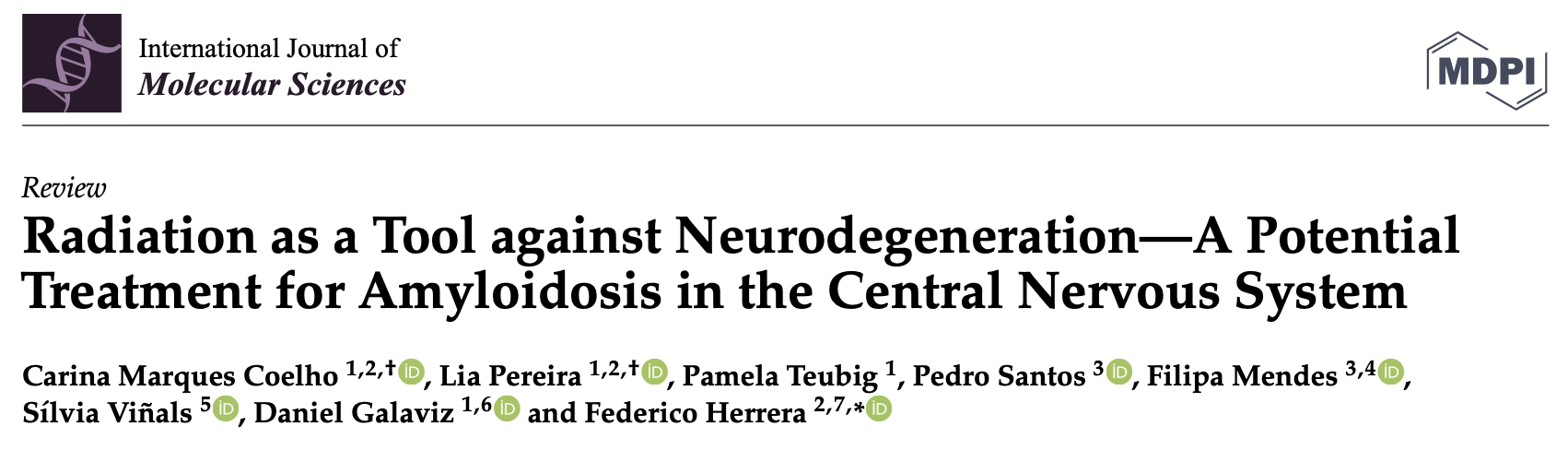 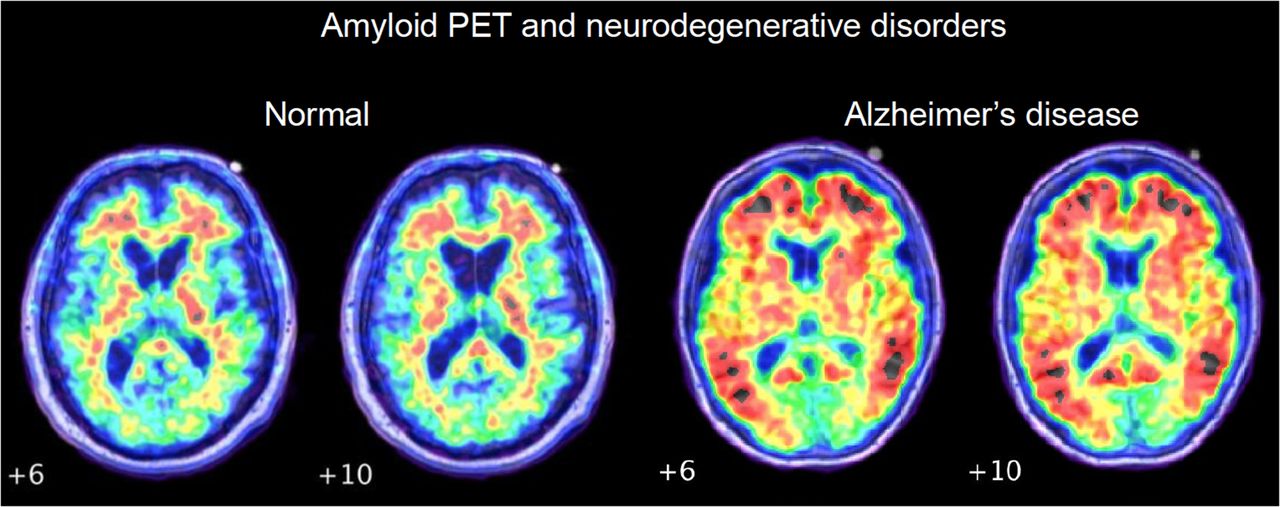 NDD are associated with increased protein aggregations (amyloidosis)
M. Chapleau et al. J. Nuc. Med. 63 (2022)
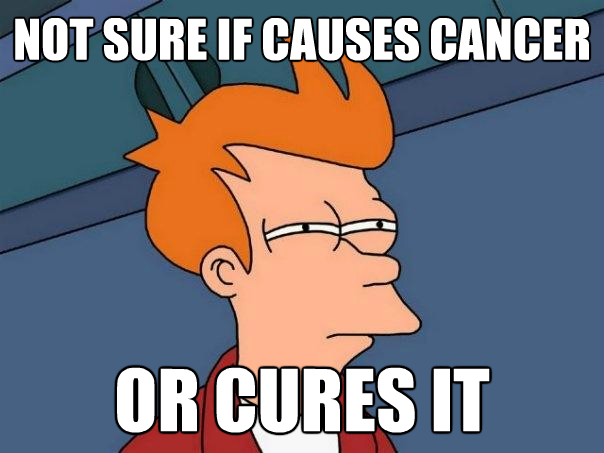 Thanks for your attention!